Bayesian Dynamic Modelling
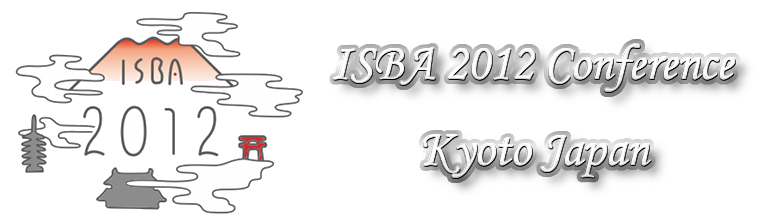 Mike West
Duke University
ISBA Lecture on Bayesian Foundations	                                                                                        June 25th 2012
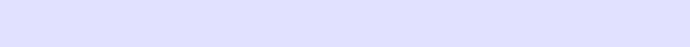 Foundations :  History  of Dynamic Bayes in Action
Commercial forecasting, monitoring,
Socio-economics
P.J. Harrison


R.E. Kalman
~ 50 years ~
Engineering 
Control systems
G.E.P. Box
H. Akaike
A. Zellner
Dynamic Bayes in Action
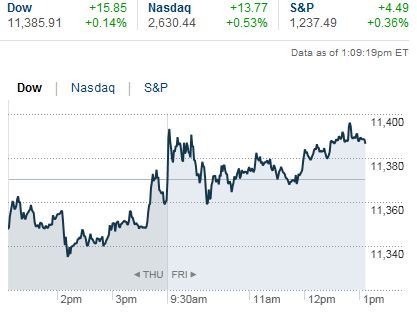 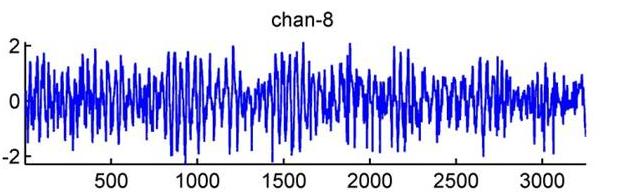 Neuroscience,
Imaging, …
Business
Finance
Econometrics
Social systems
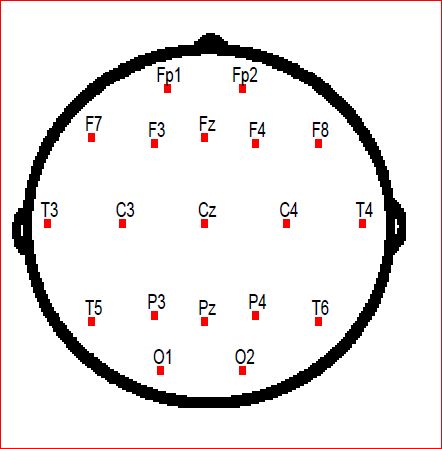 Finance - Portfolios
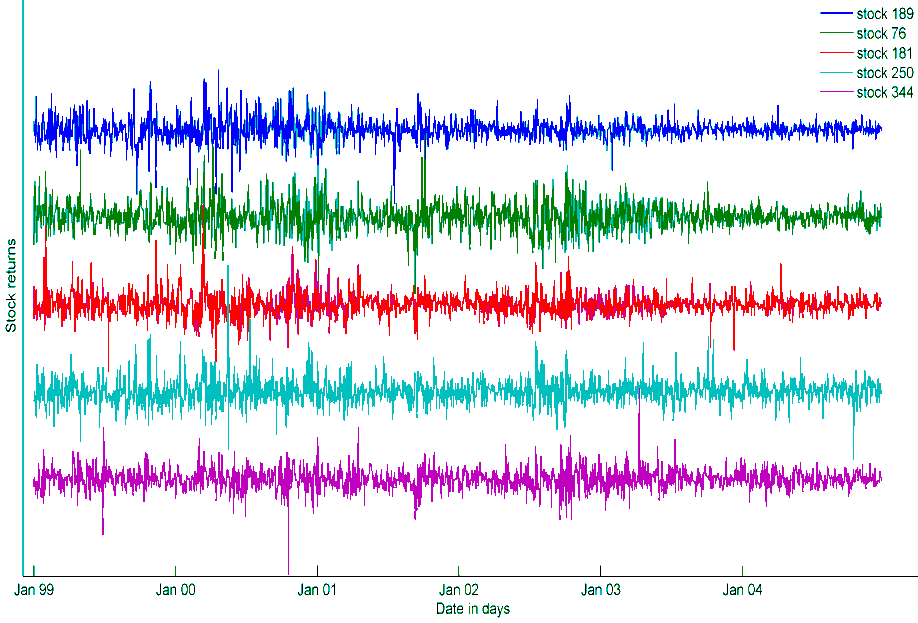 State Space 
Dynamic Models
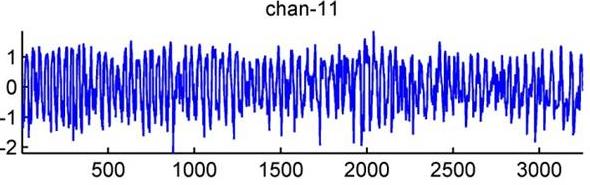 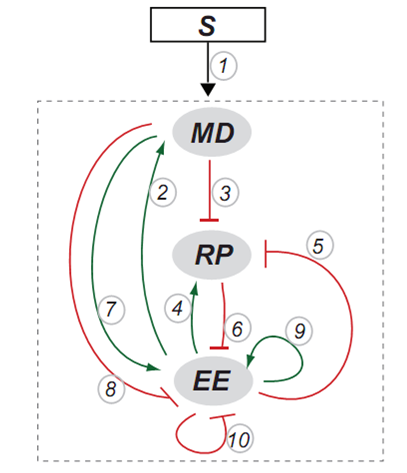 Bionetworks
Natural sciences & engineering
-
Computer modelling
Hydrology, Transportation, ….
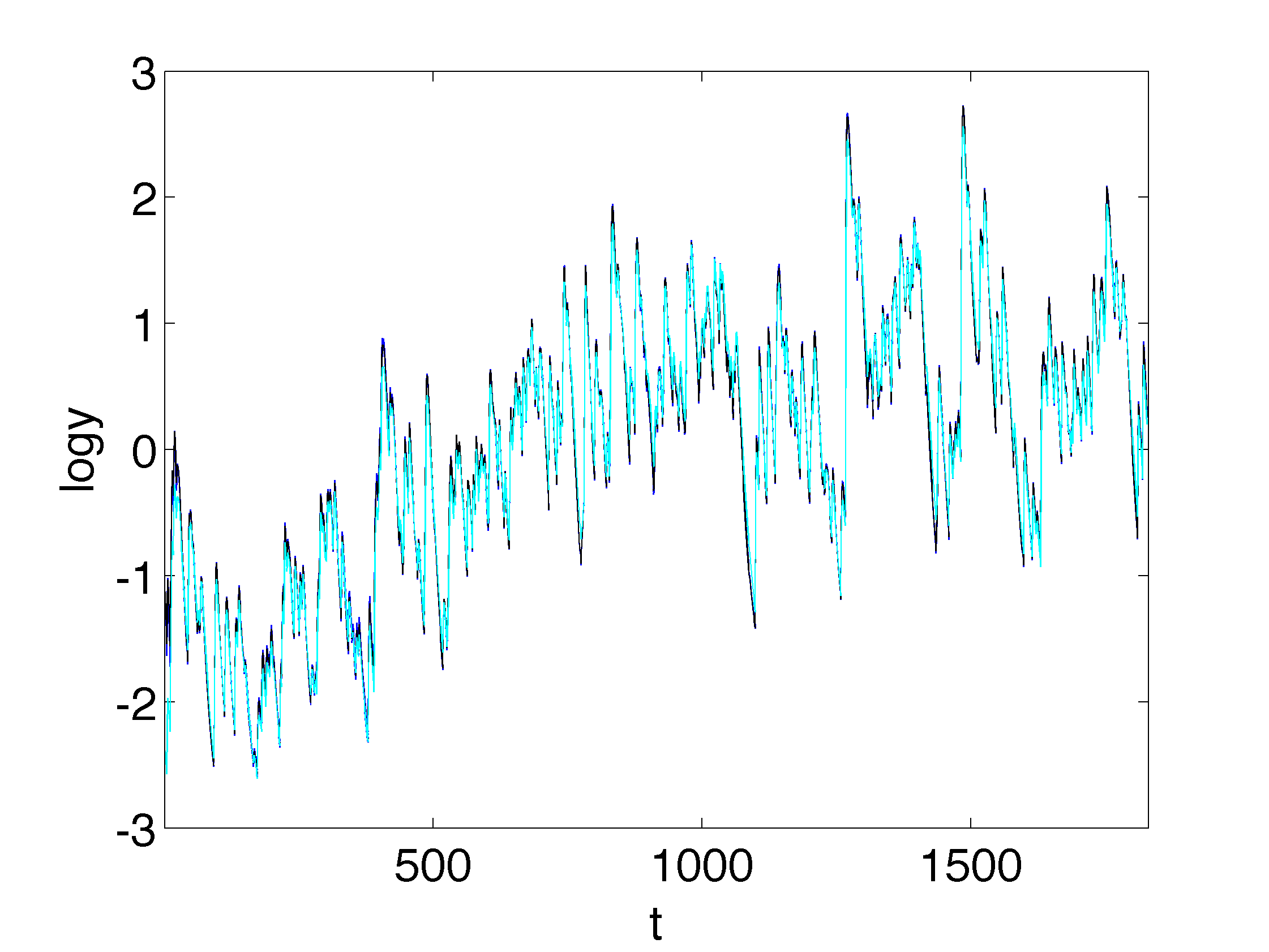 Foundations : Time as a Covariate
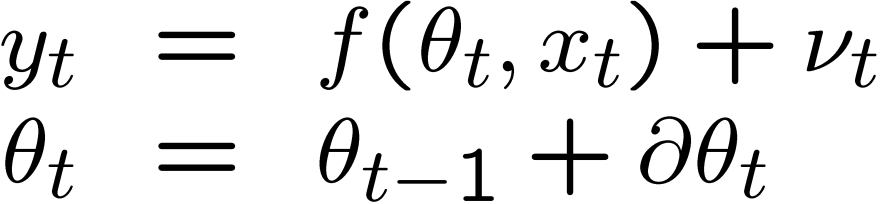 Modelling and adapting to temporal changes
: “real” changes, hidden factors, model-mispecification :

: Attributing/partitioning variation :

Improved local model descriptions, forecasting
Example: Commercial Sales/Demand Tracking and Forecasting
Adaptation: - Relevant “local” inferences
- Partitions variation
- Improved short-term forecasts: 
Accuracy and uncertainty
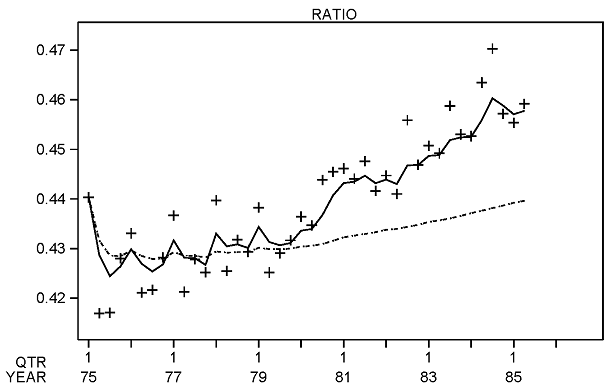 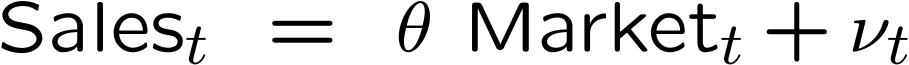 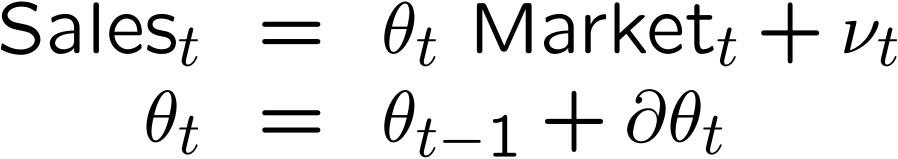 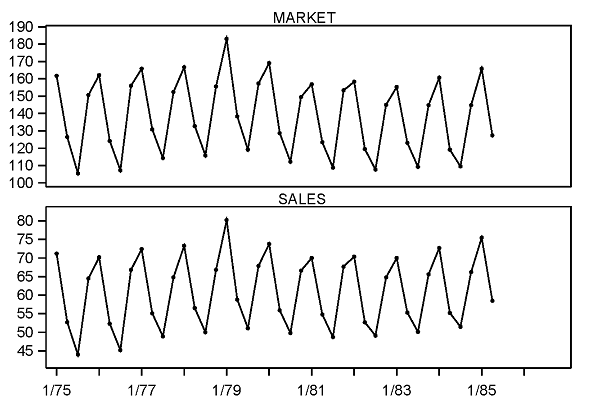 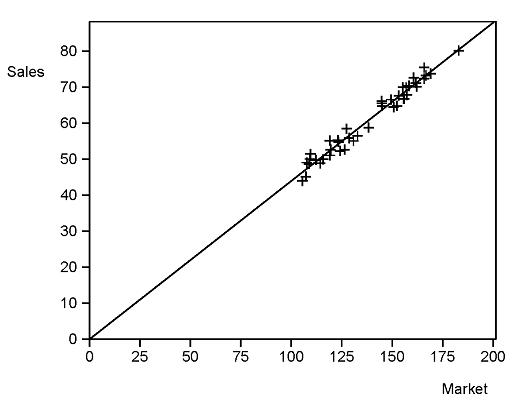 Foundations : Sequential Modelling
: model specification
: forecasting
: learning/updating
: control/intervention
Sequential
Dynamic (linear) state space models                           
Hidden Markov models
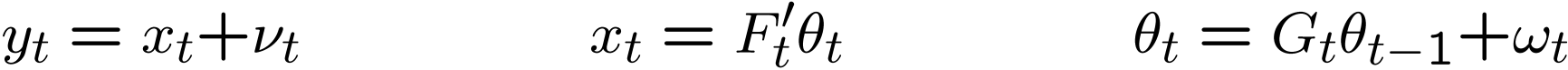 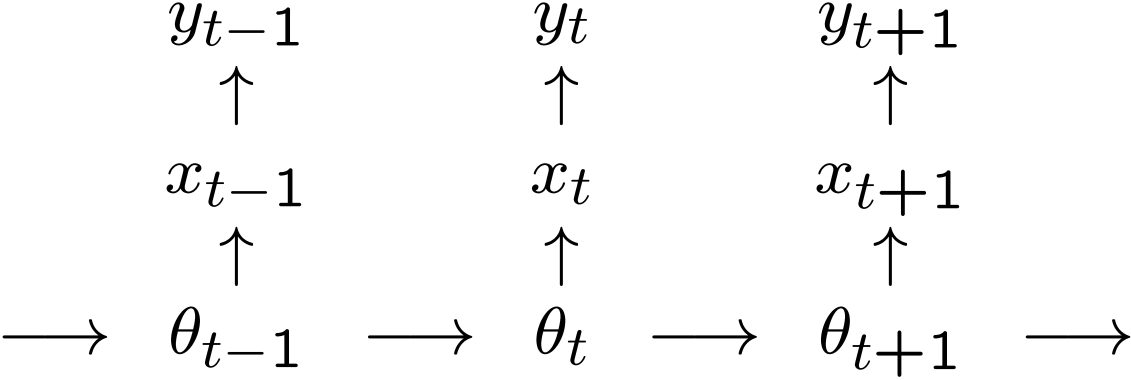 Foundations : Model Composition
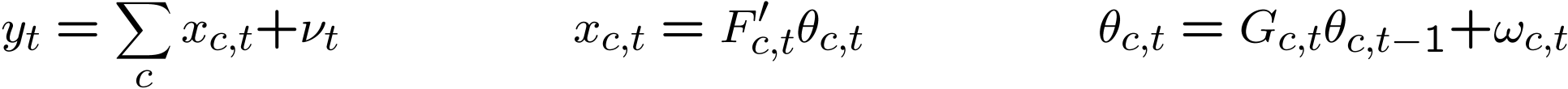 e.g., commercial, socio-economics applications
c:

1  Seasonals


2  Damped seasonals


3  Local trends


4  Dynamic regressions


5  Time series: AR(p)
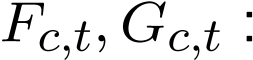 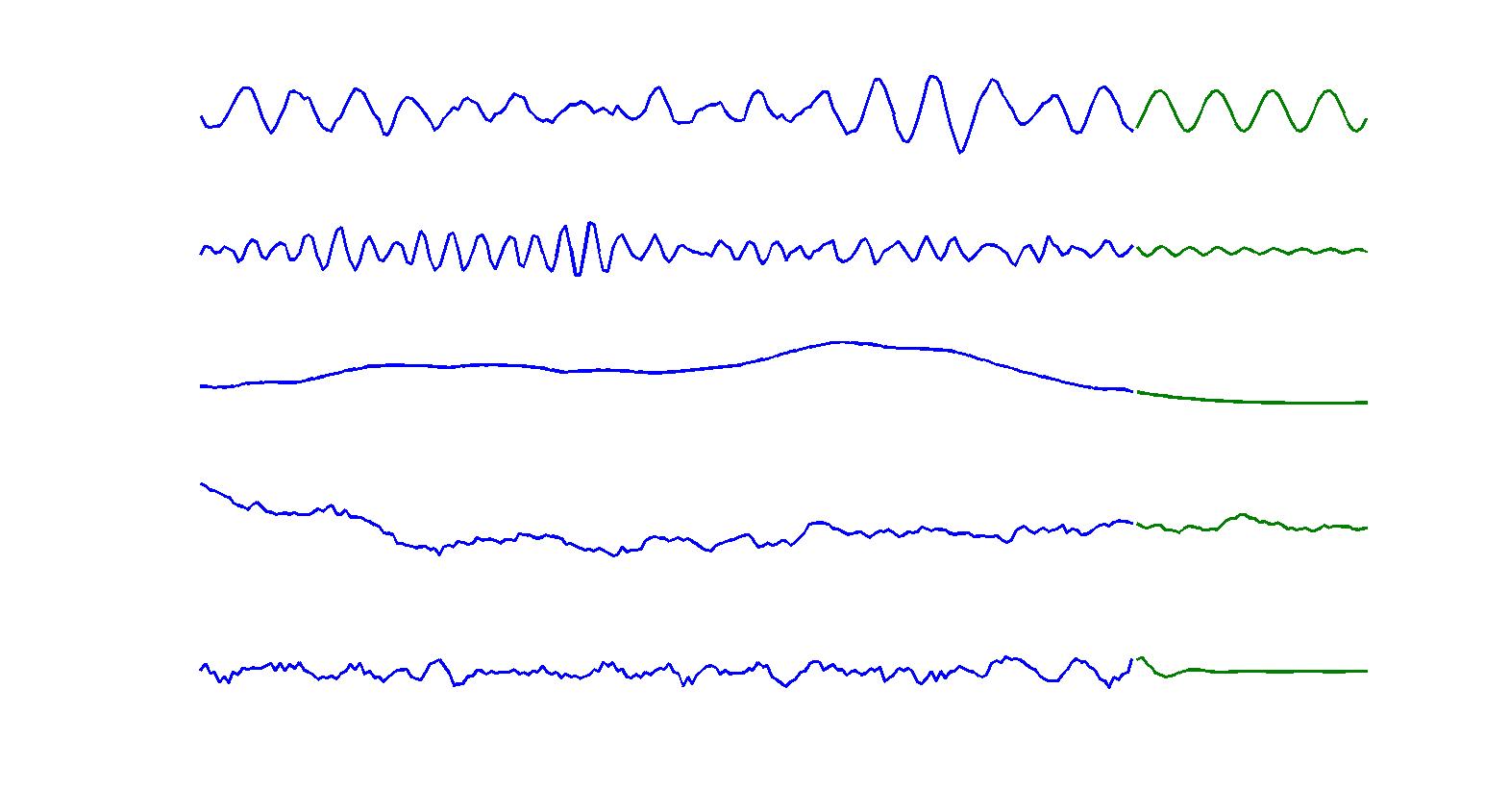 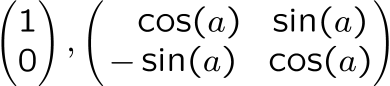 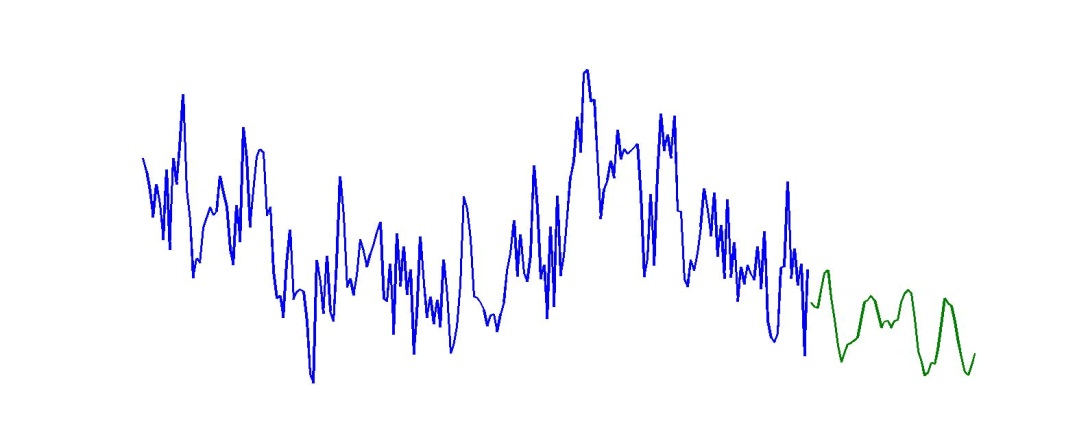 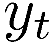 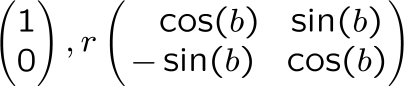 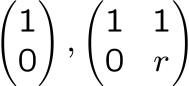 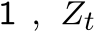 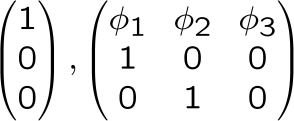 Commercial & Socio-Economic Applications: Priors, Interventions
Active sequential (real, live) modelling:  Intervention
	




	
	
	
	


Intervention information as part of model theory
Partitioning variation: Component-wise intervention
Feed-forward  and/or Feed-back
Model expansion/contraction as intervention
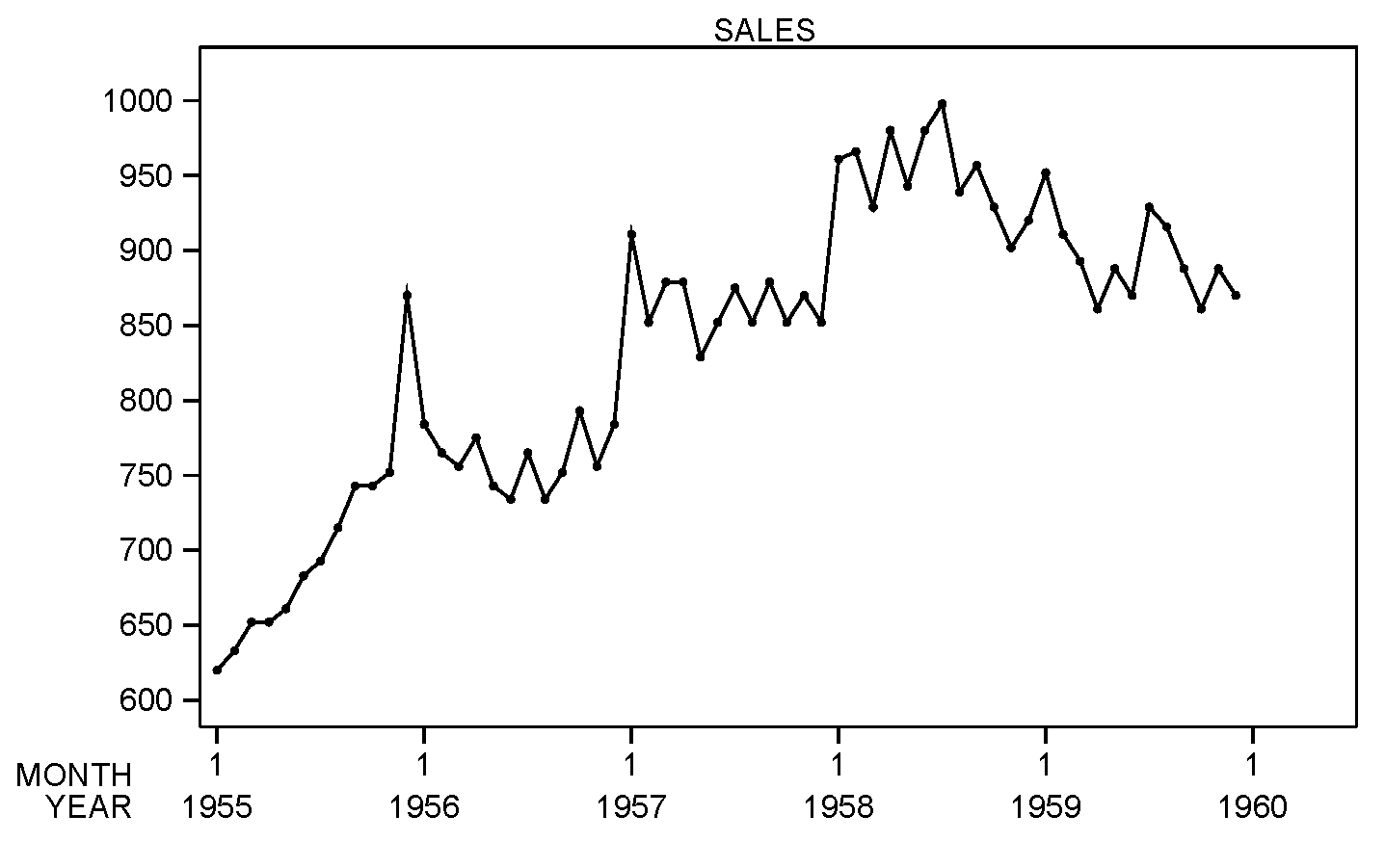 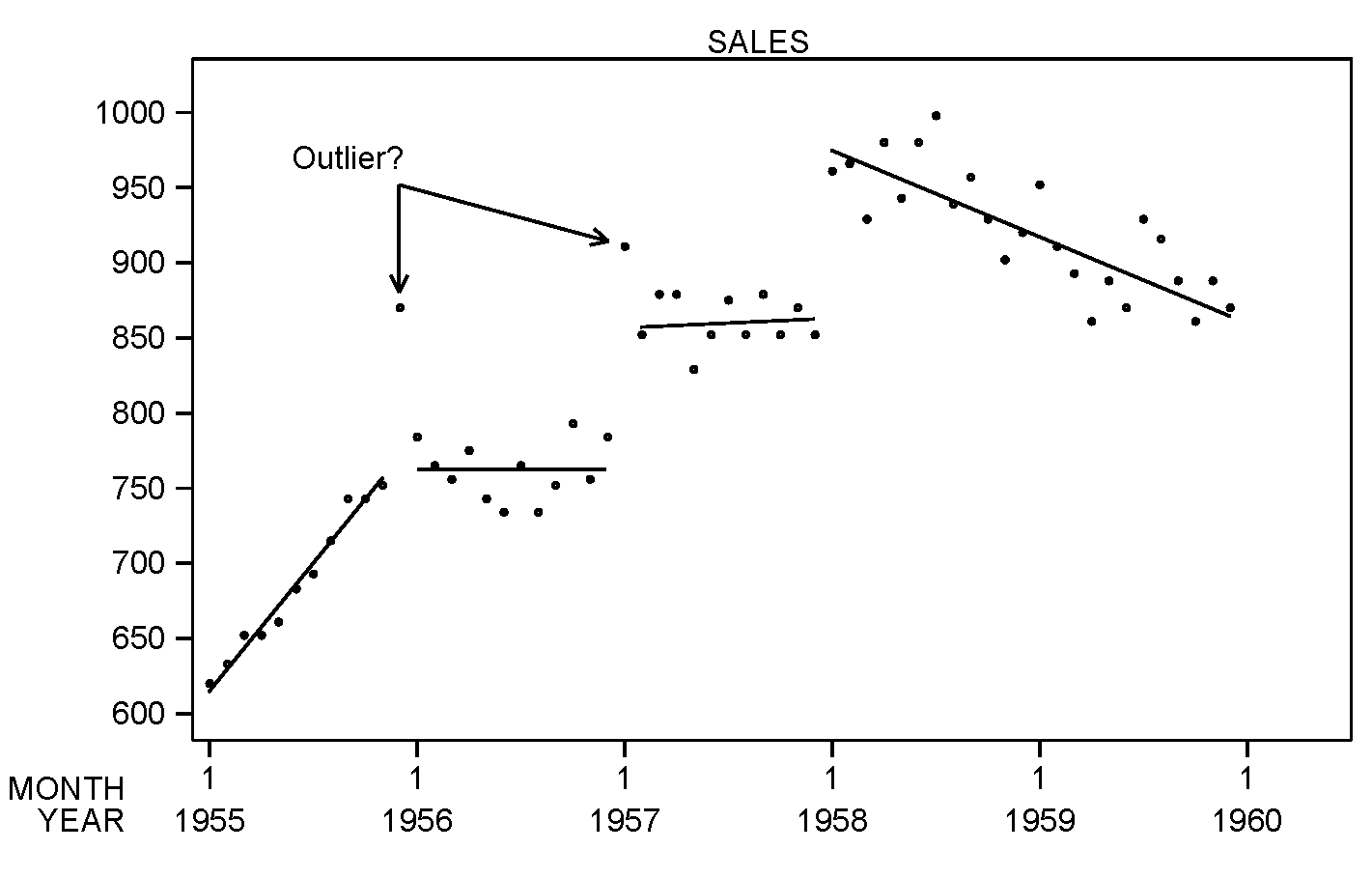 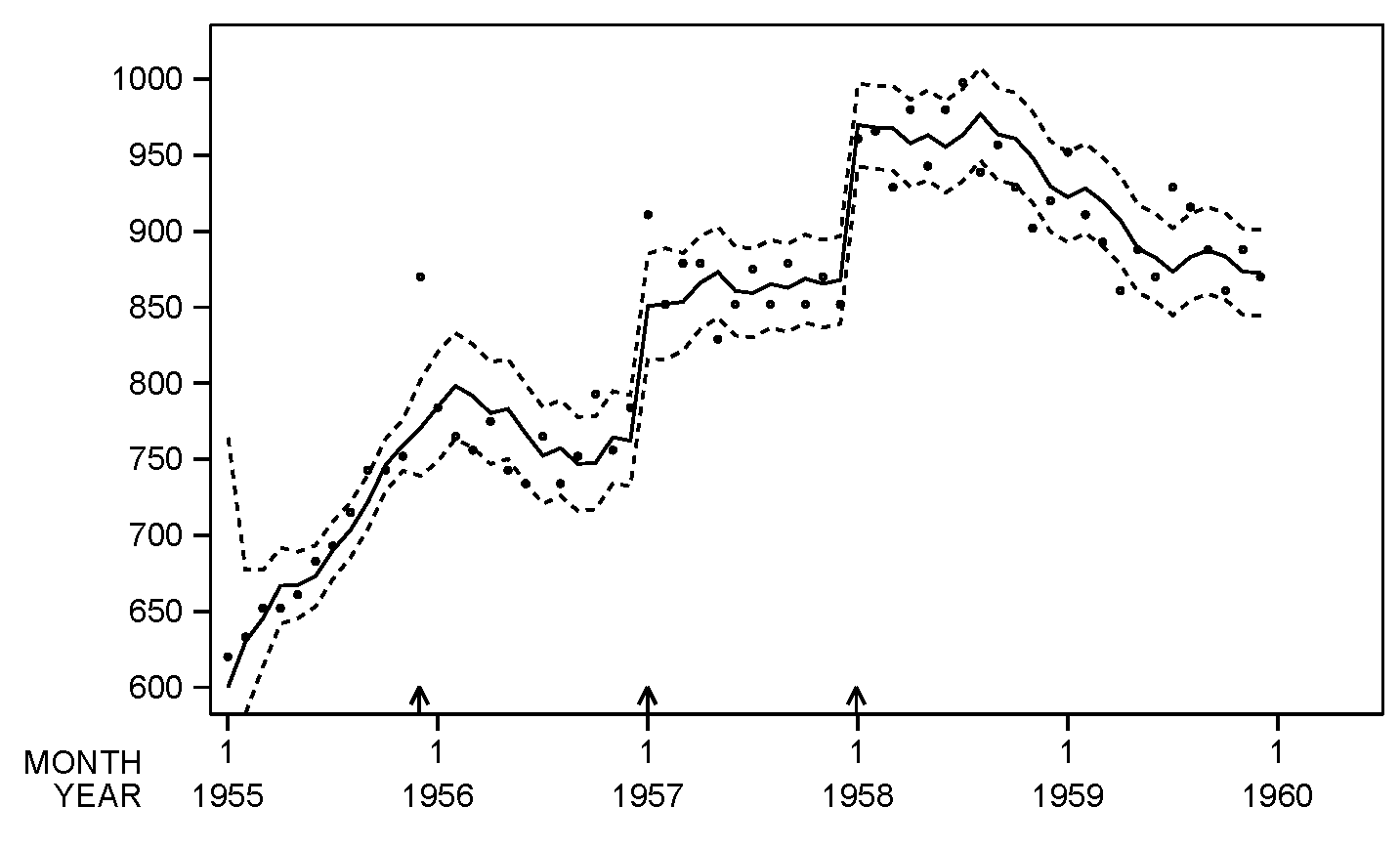 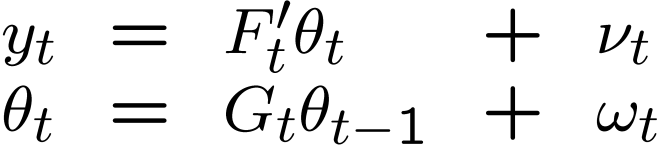 Foundations : Sequential Model Monitoring, Comparison & Mixing
1-step ahead focus: predictive density
Realised forecast error cf. forecast uncertainty
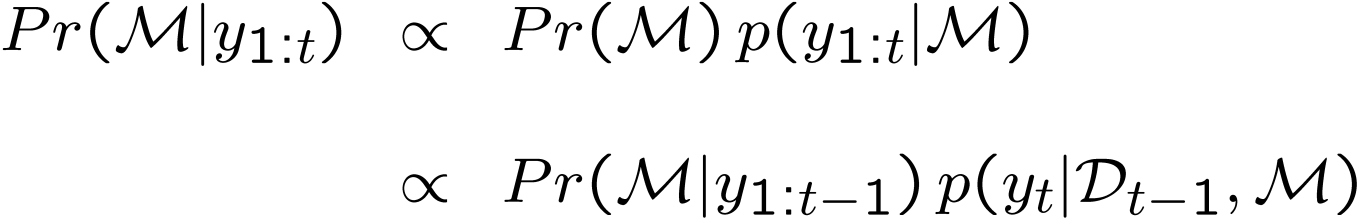 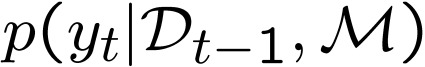 : Bayesian model averaging : 
born in commercial use of 
“multi-process” DLMs 
- mid-1960s -
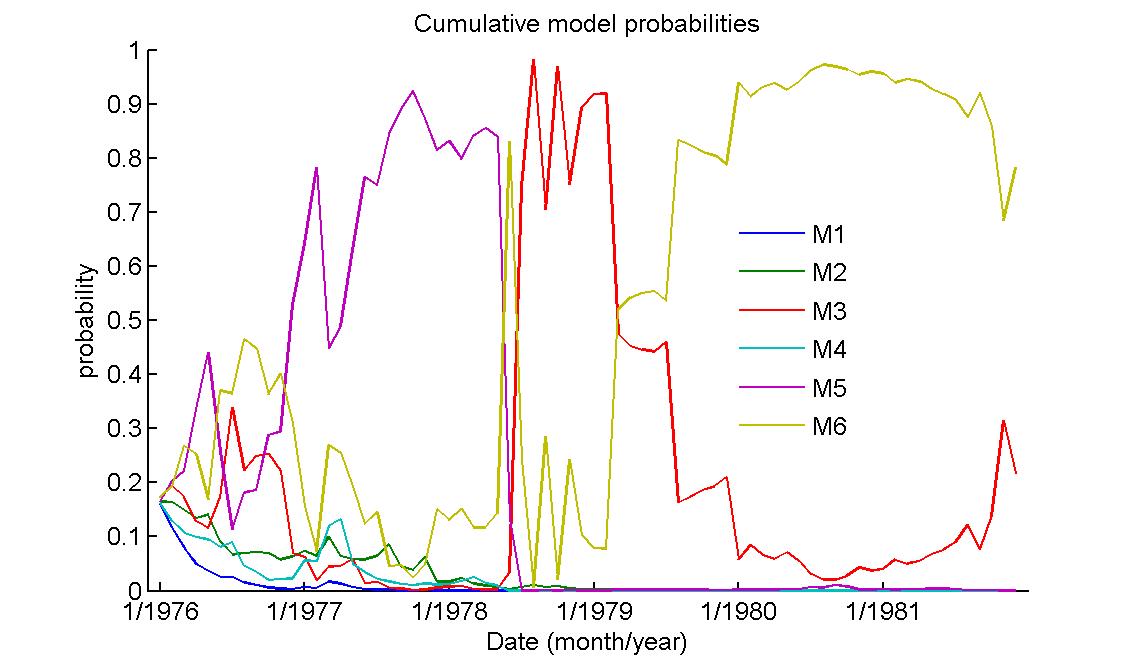 Model set:
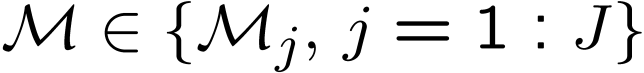 Foundations: Dynamic Model Switching & Mixing
Anything can happen : Multi-process models
Gaussian mixture :  outliers
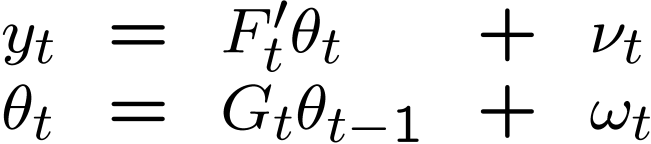 Gaussian mixture : change-points, regime switching
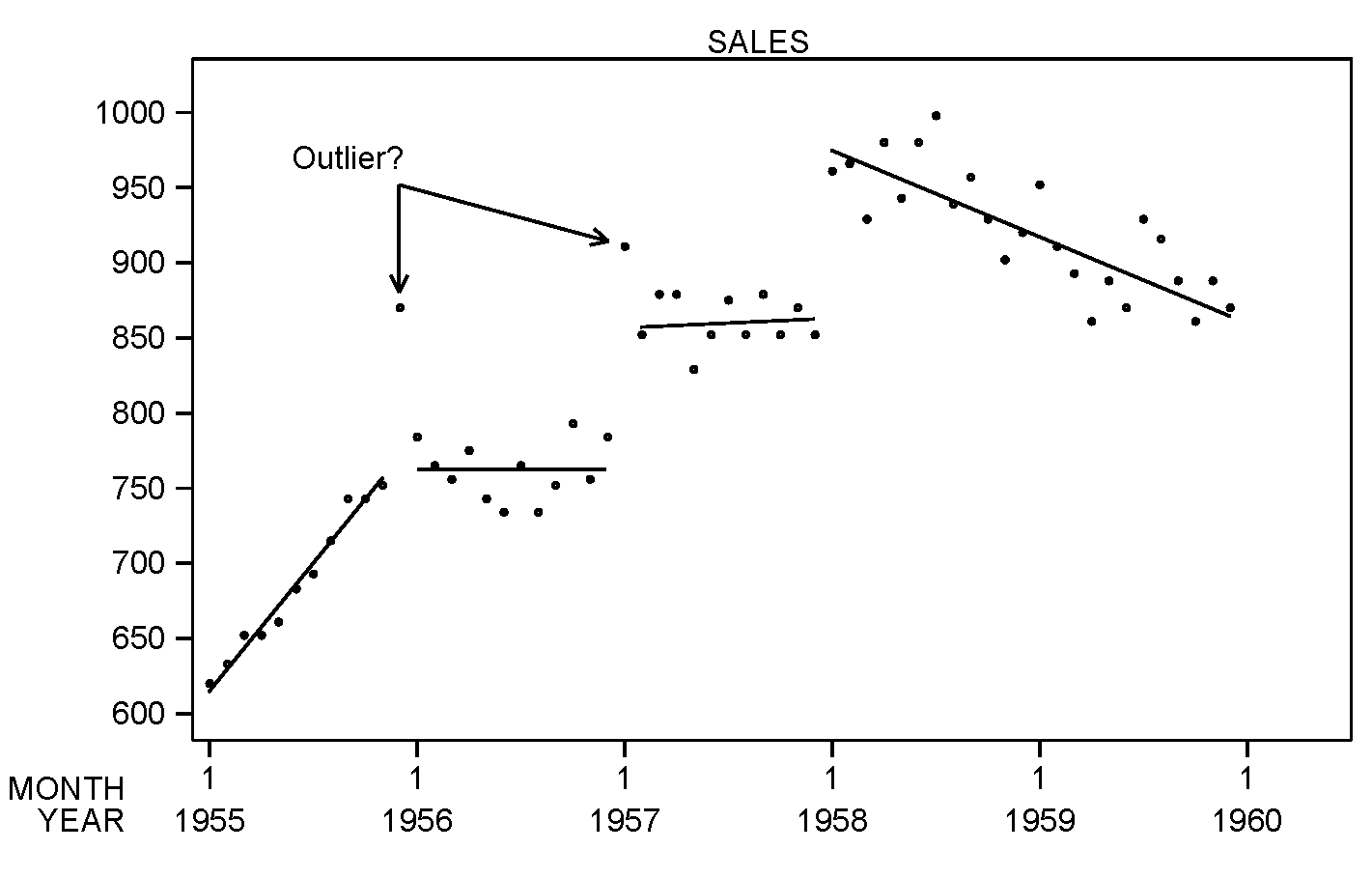 : Computation : 
“Explosion of mixtures”
Historical analytics - mid 1960s - 
Modern simulation-based methods
Sequential Forecasting, Learning, Adaptation
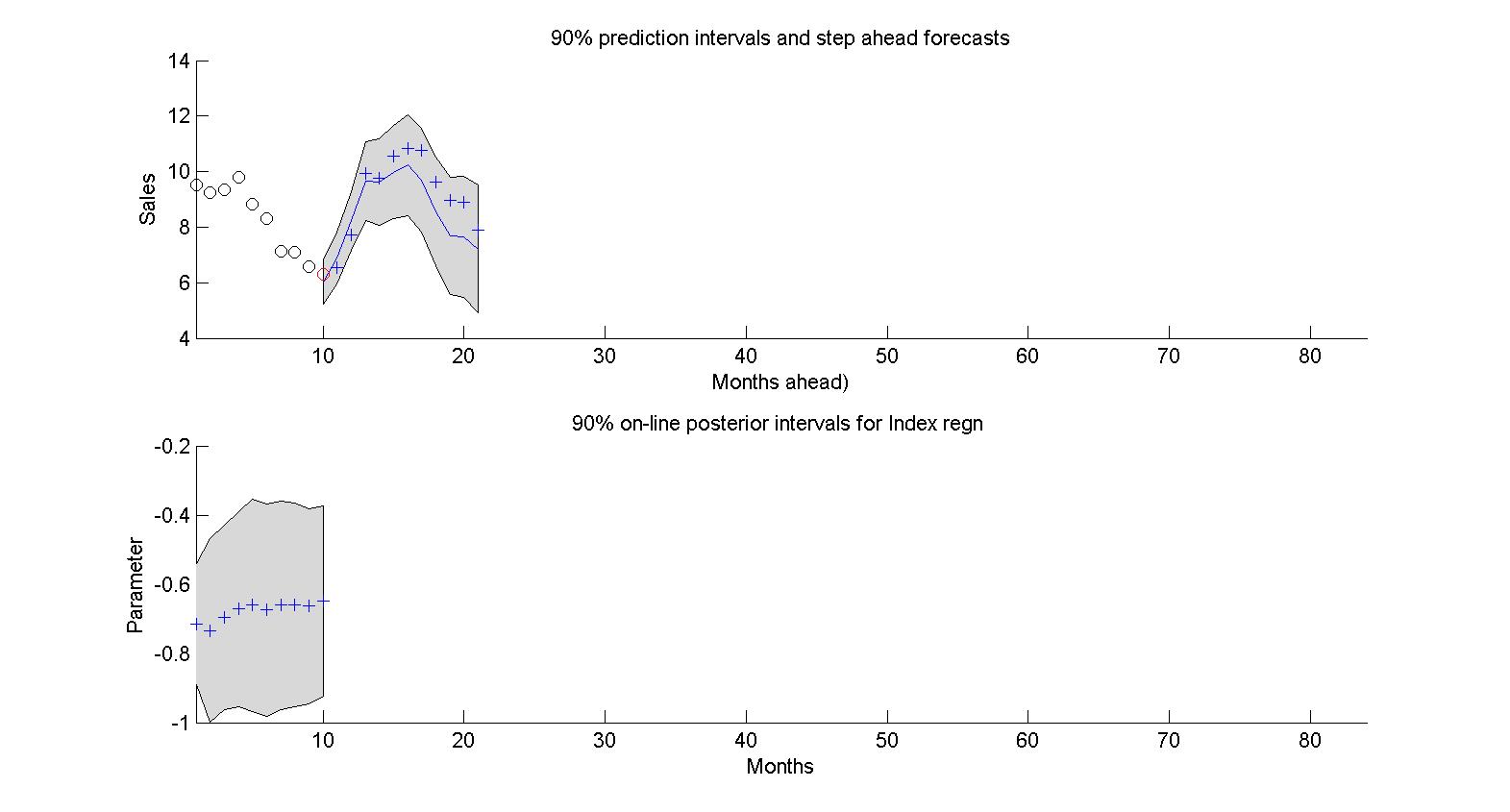 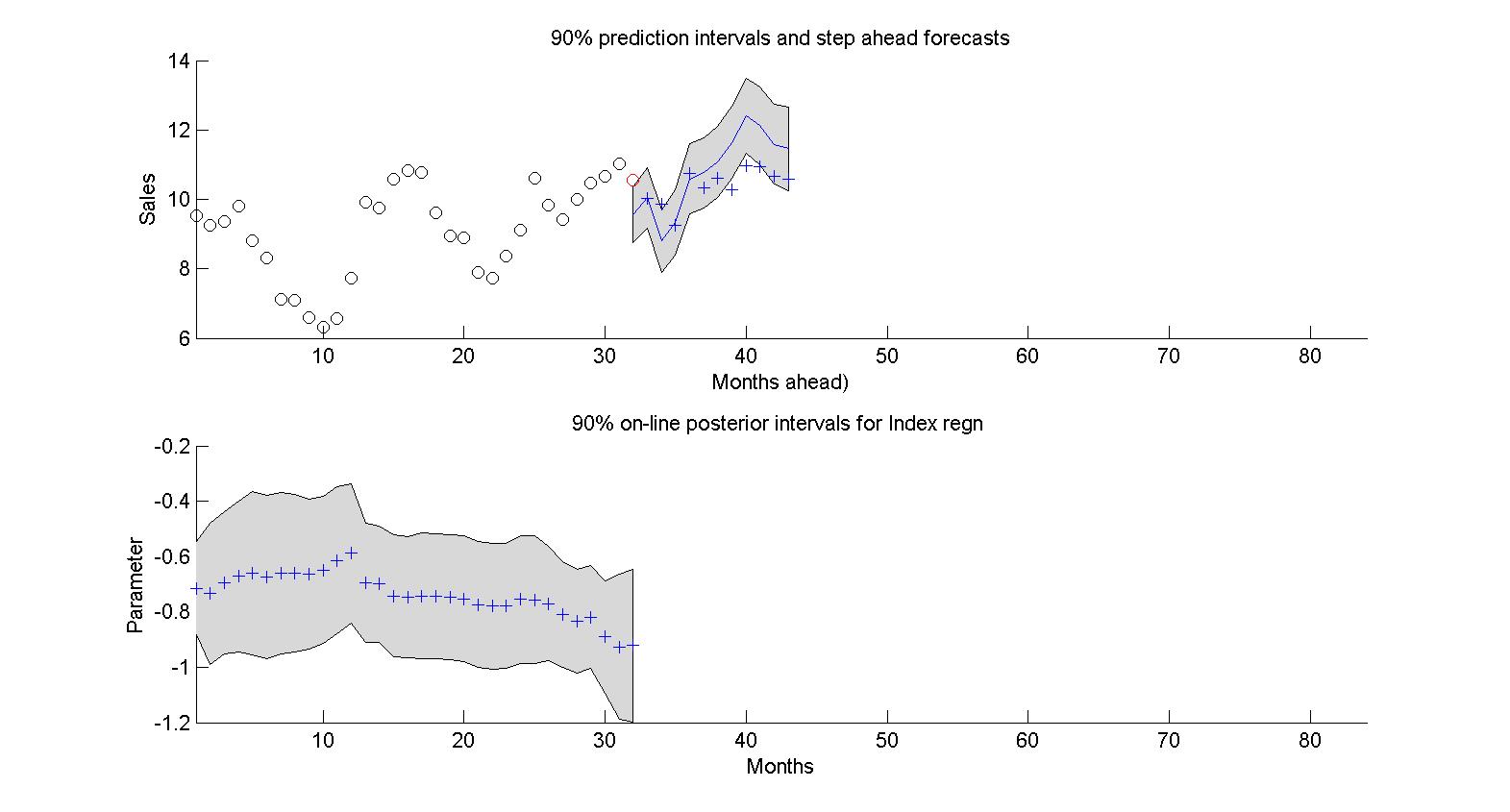 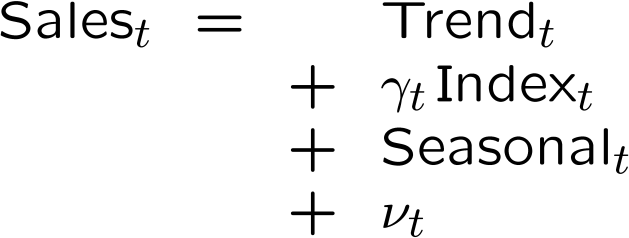 Learning -             Open to constructive feed-forward intervention, and monitoring/feed-back intervention

Sequential forecasting -                                   : What might happen?
: Model assessment, evaluation
Sequential Forecasting, Learning, Adaptation
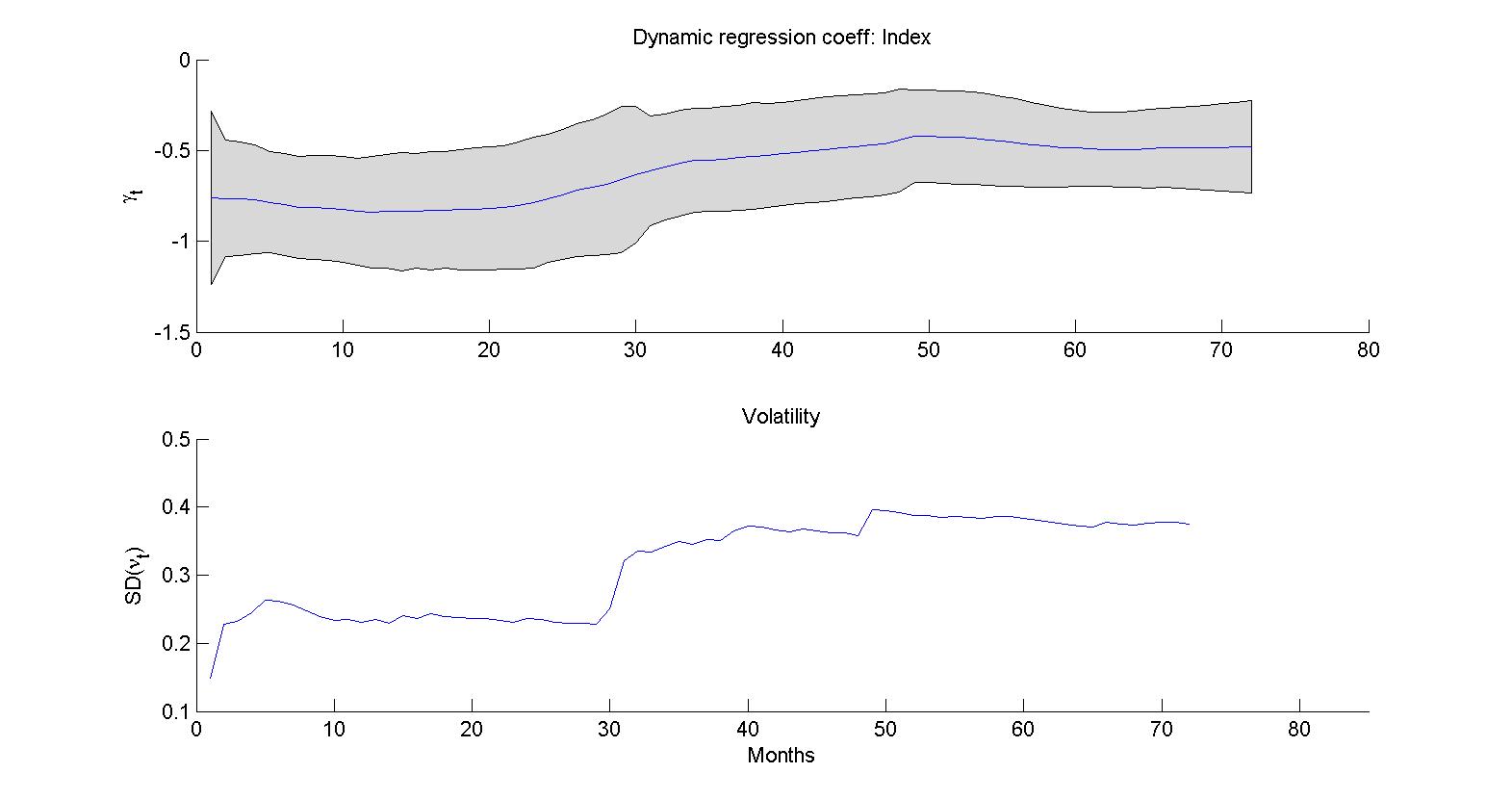 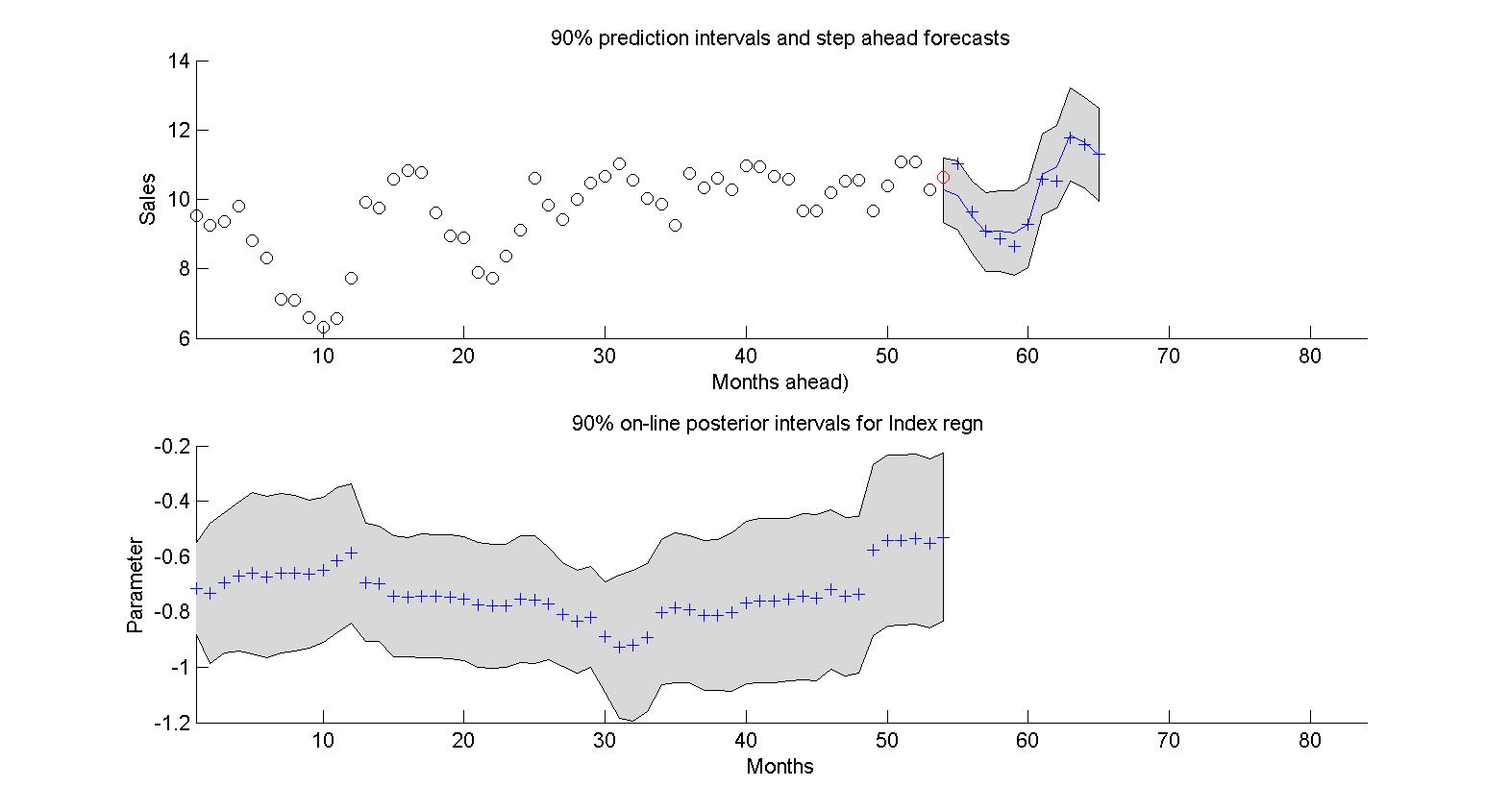 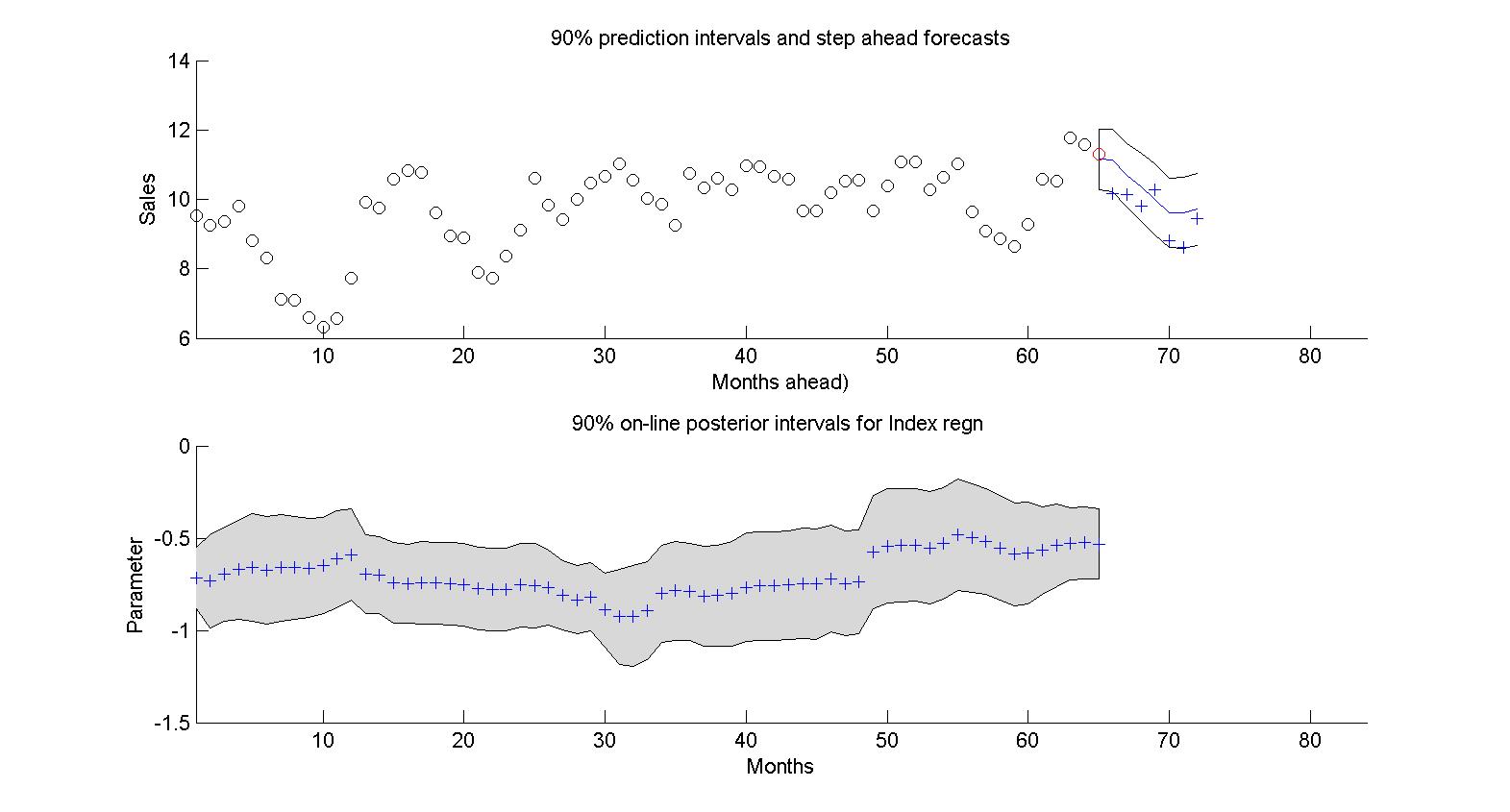 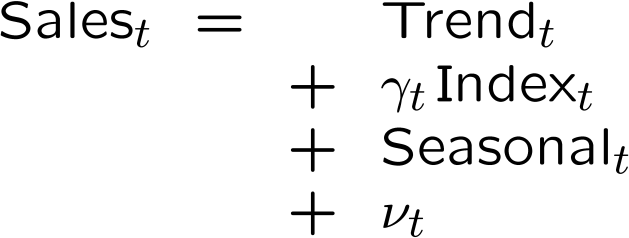 Learning -                       Attribution of change: Model components

Retrospection -                                                : Time series “analysis”
:  What happened?
: Model assessment, evaluation
Foundations : Model Decomposition and Time Series Analysis
Constant F, G
    ϶  All (linear) time series models 
    ϶ AR, ARMA models
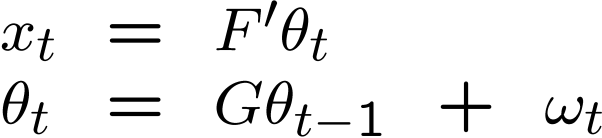 Eigentheory of stochastic difference equations:
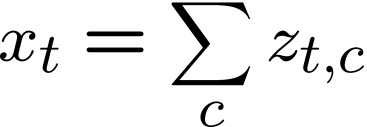 :   Polynomial trends, seasonals, and/or:
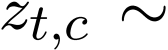 :   AR(1) 

:   ARMA(2,1) – quasi-cyclicals  
         - fixed wavelength
         - time-varying amplitude, phase
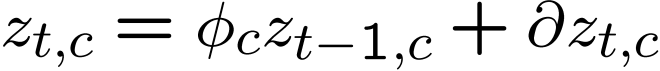 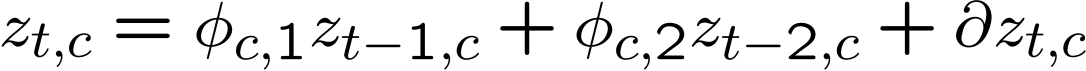 Foundations : Model Decomposition and Time Series Analysis
General
    Non-stationary models 
    “Locally” stationary 
    Time-Varying AR, ARMA models
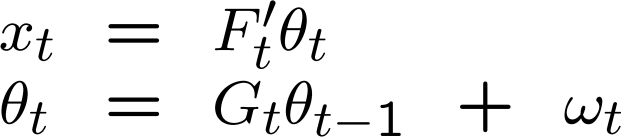 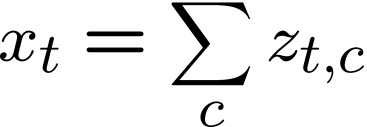 :   Time-Varying AR(1) 

 :   Time-Varying ARMA(2,1) 
         - time-varying wavelength
         - time-varying amplitude, phase
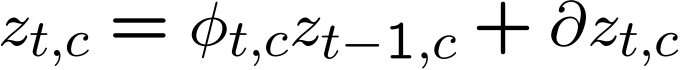 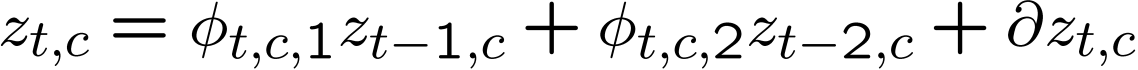 Example: Autoregessive Dynamic Linear Model
AR(d):  full model or a component
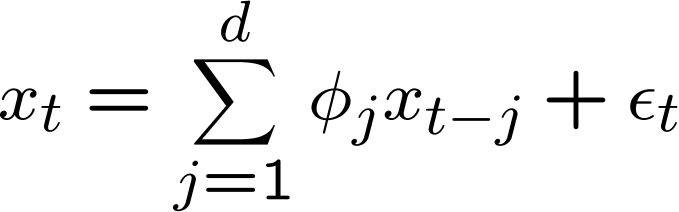 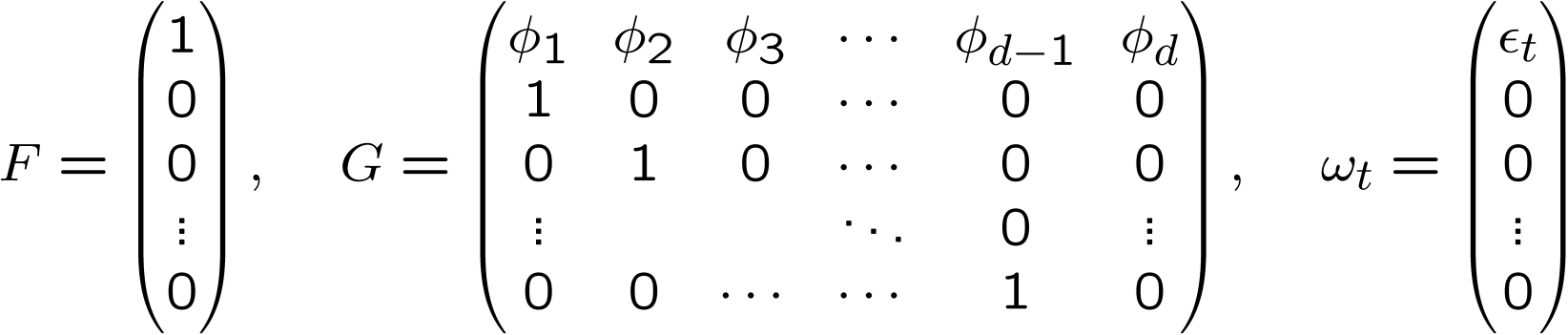 Latent component structure: 

	Composition of several “simpler” process … 
		 -  short-term correlated 
              	 -  quasi-cyclicals
Example: TVAR – Time-Varying Autoregessive Dynamic Linear Model
TVAR(d):  full model or a component
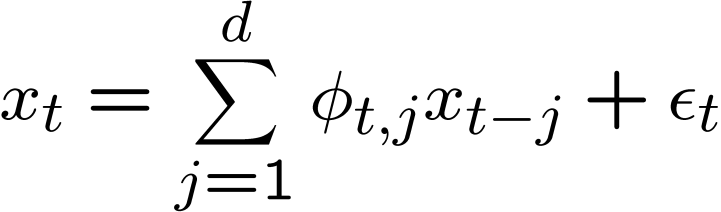 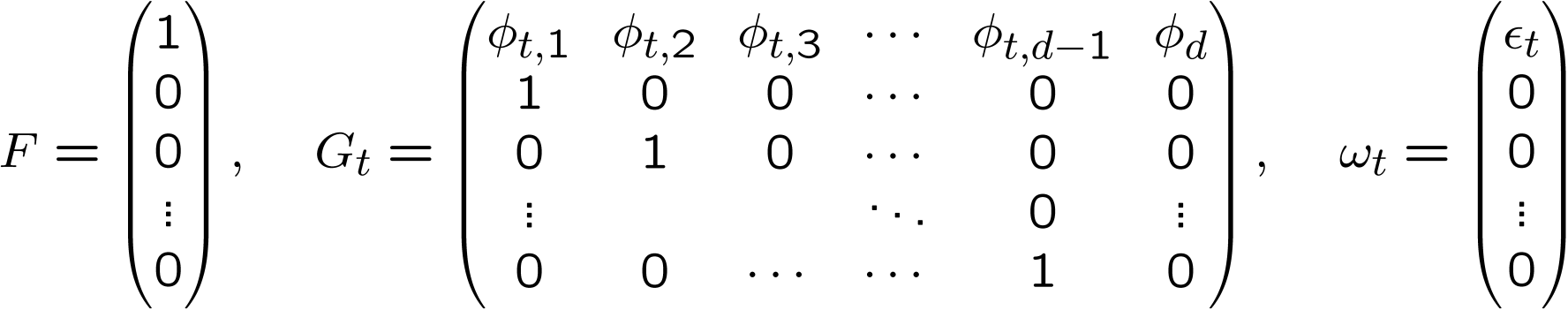 Composition of several “simpler” process … 
		 -  short-term correlations:  time-varying dependencies
              	 -  quasi-cyclicals:  time-varying wavelengths (freqencies) 

	“Local” modelling:  Time-frequency analysis & decomposition
Applications in Natural Sciences and Engineering
: Exploratory discovery latent structure
: Hidden, variable quasi-periodicities
: Variation at different time scales
: Time-frequency structure
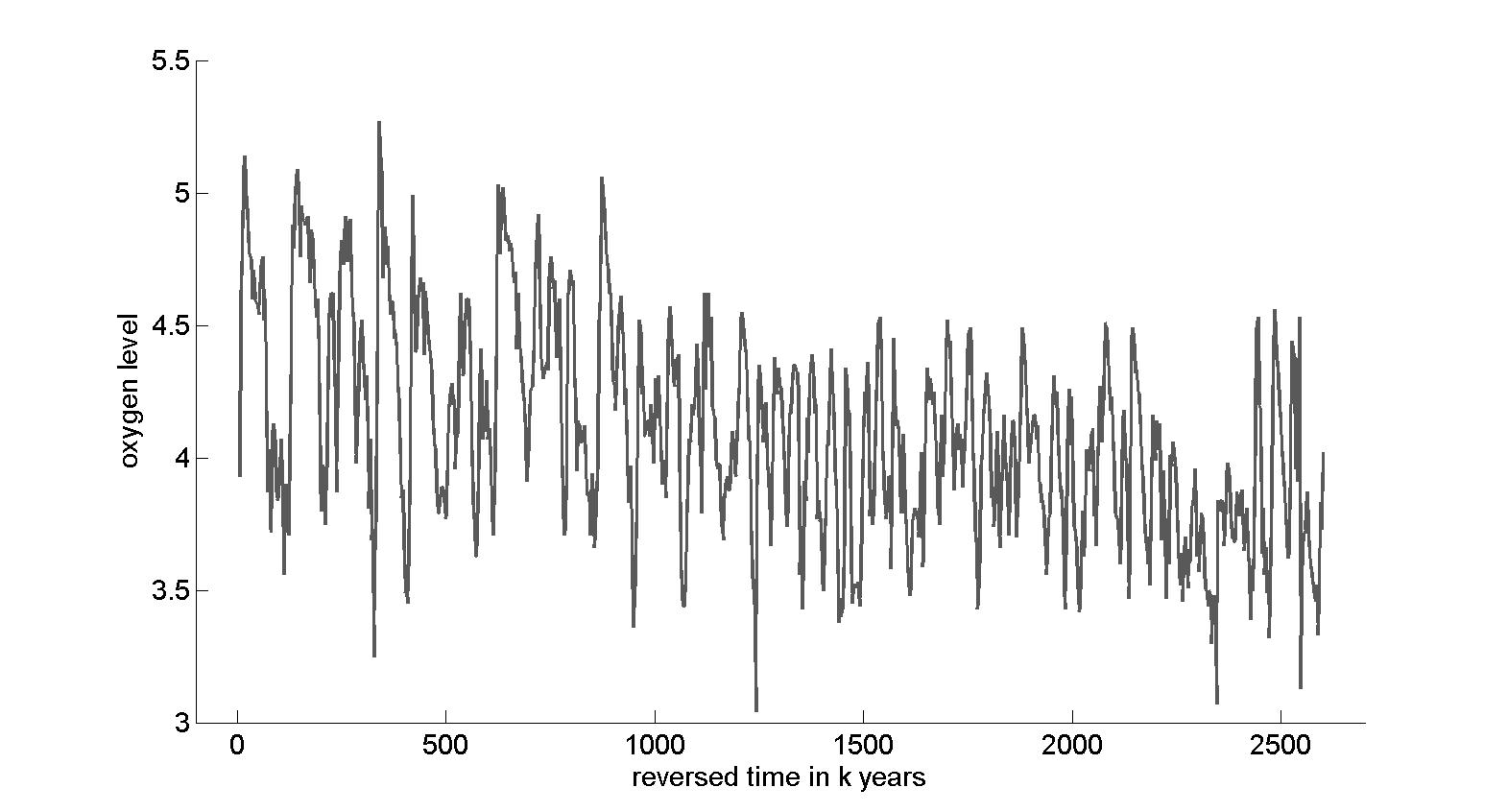 Palӕoclimatology:                     data 

Ice cores -  relative abundance of oxygen isotopes over time
Global temperature proxy  
``Well known'' periodicities: earth orbital dynamics
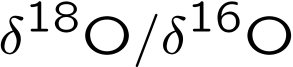 Example: Palӕoclimatology
Estimated components
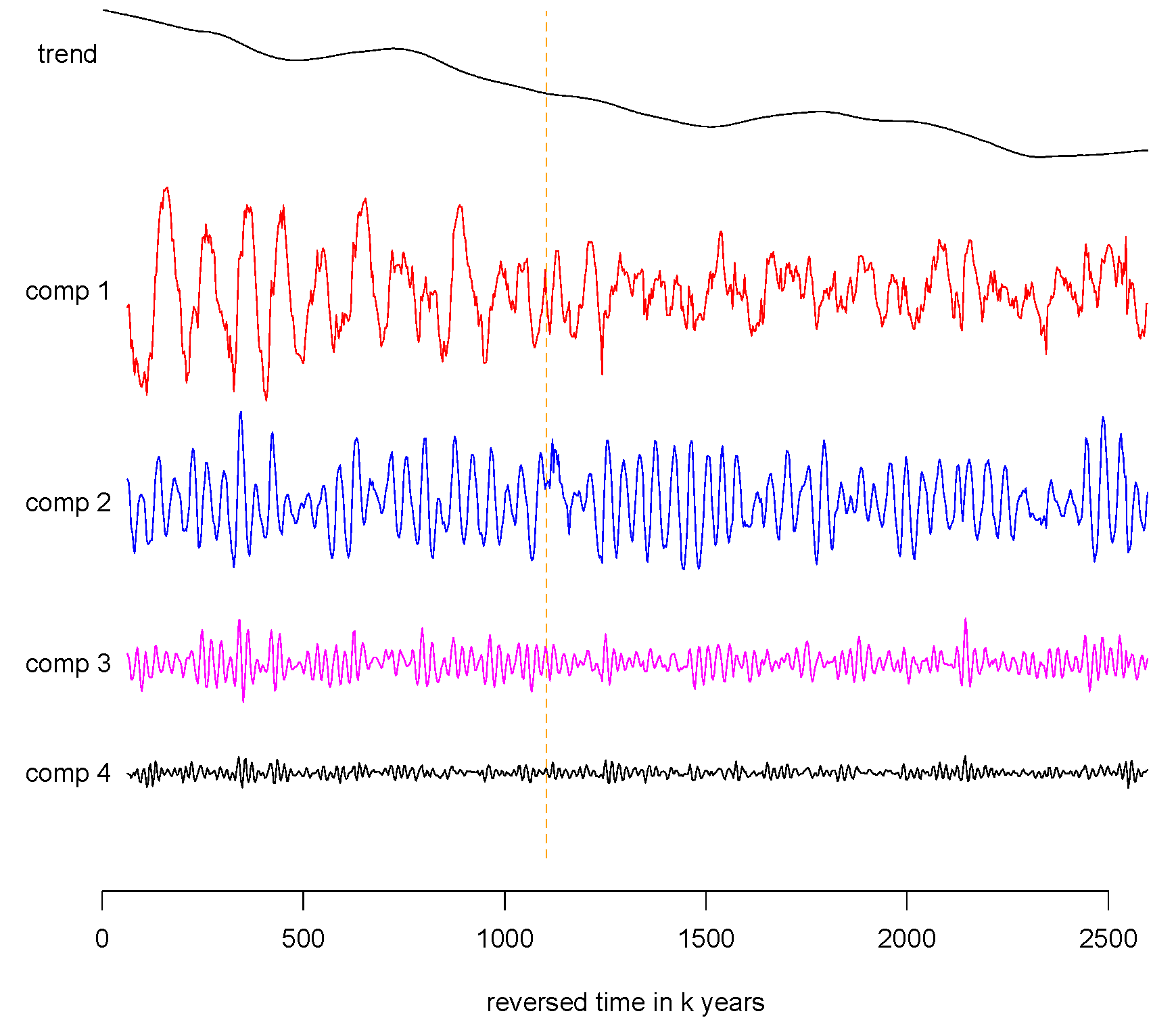 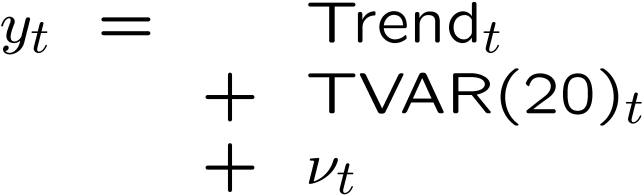 Time-varying wavelengths of components
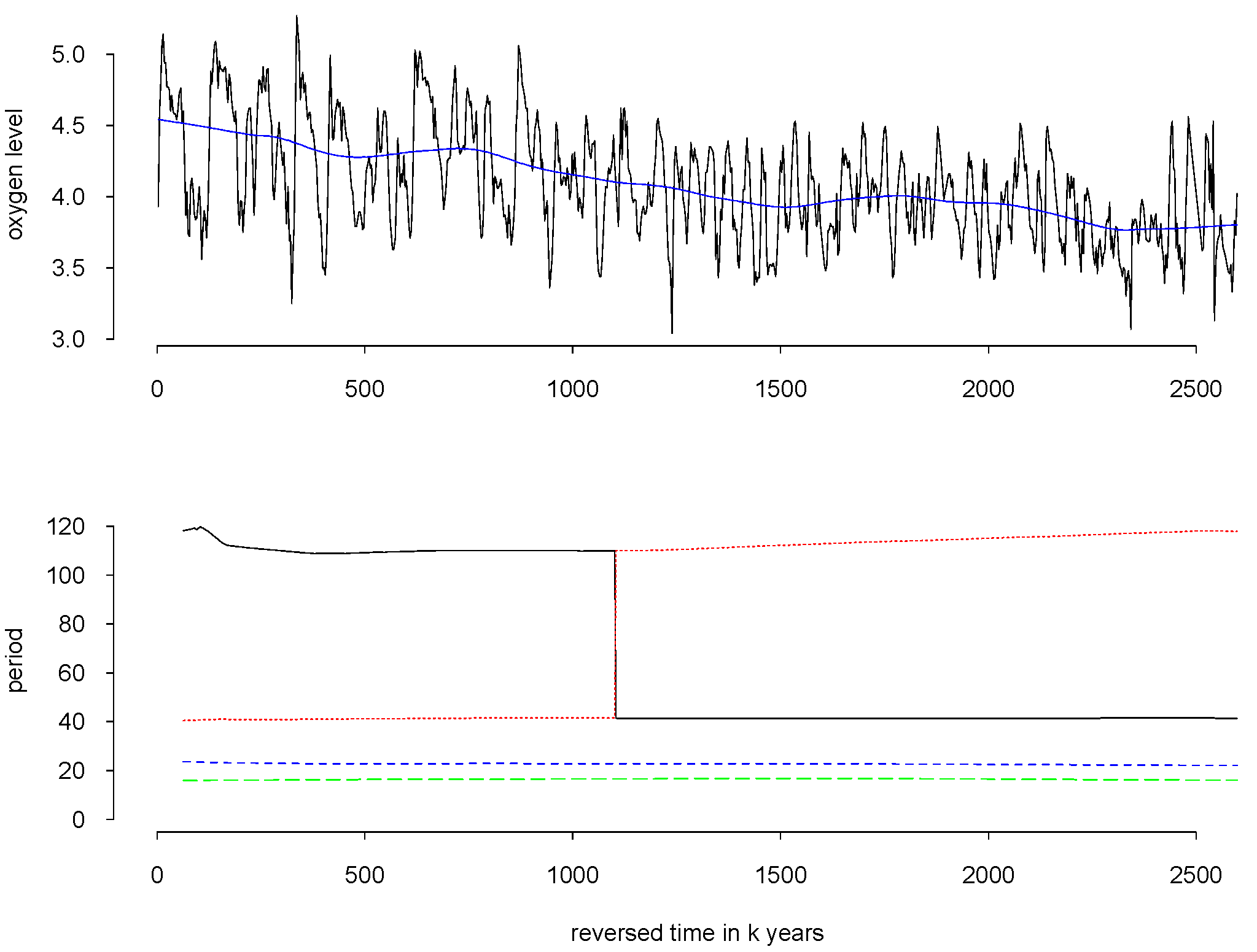 - Changes in orbital dynamic cycles
- Amplitude dominance “switch”
     : structural climate change @1.1m yrs?
Example: EEG in Experimental Neuroscience
Why TVAR?
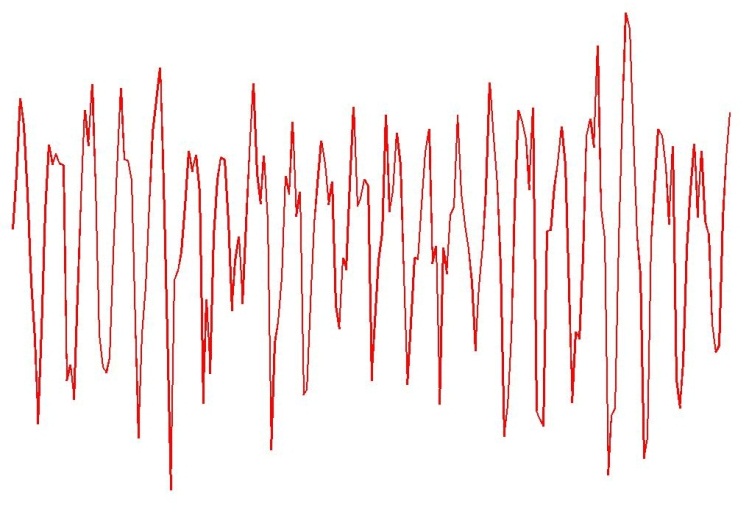 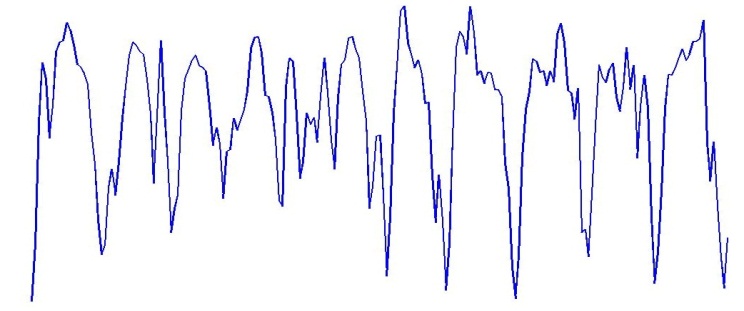 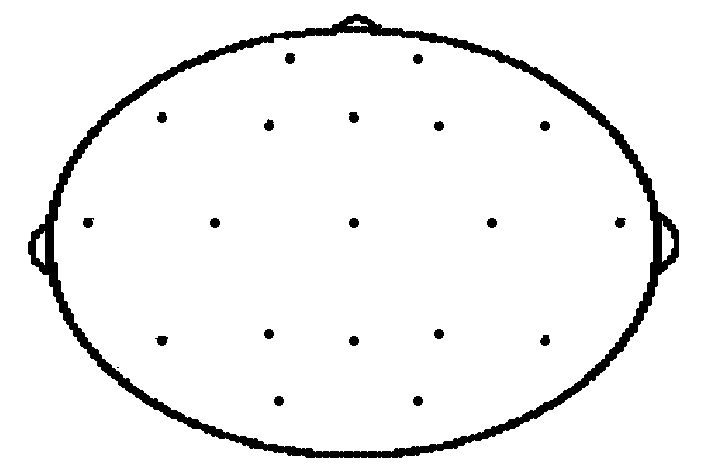 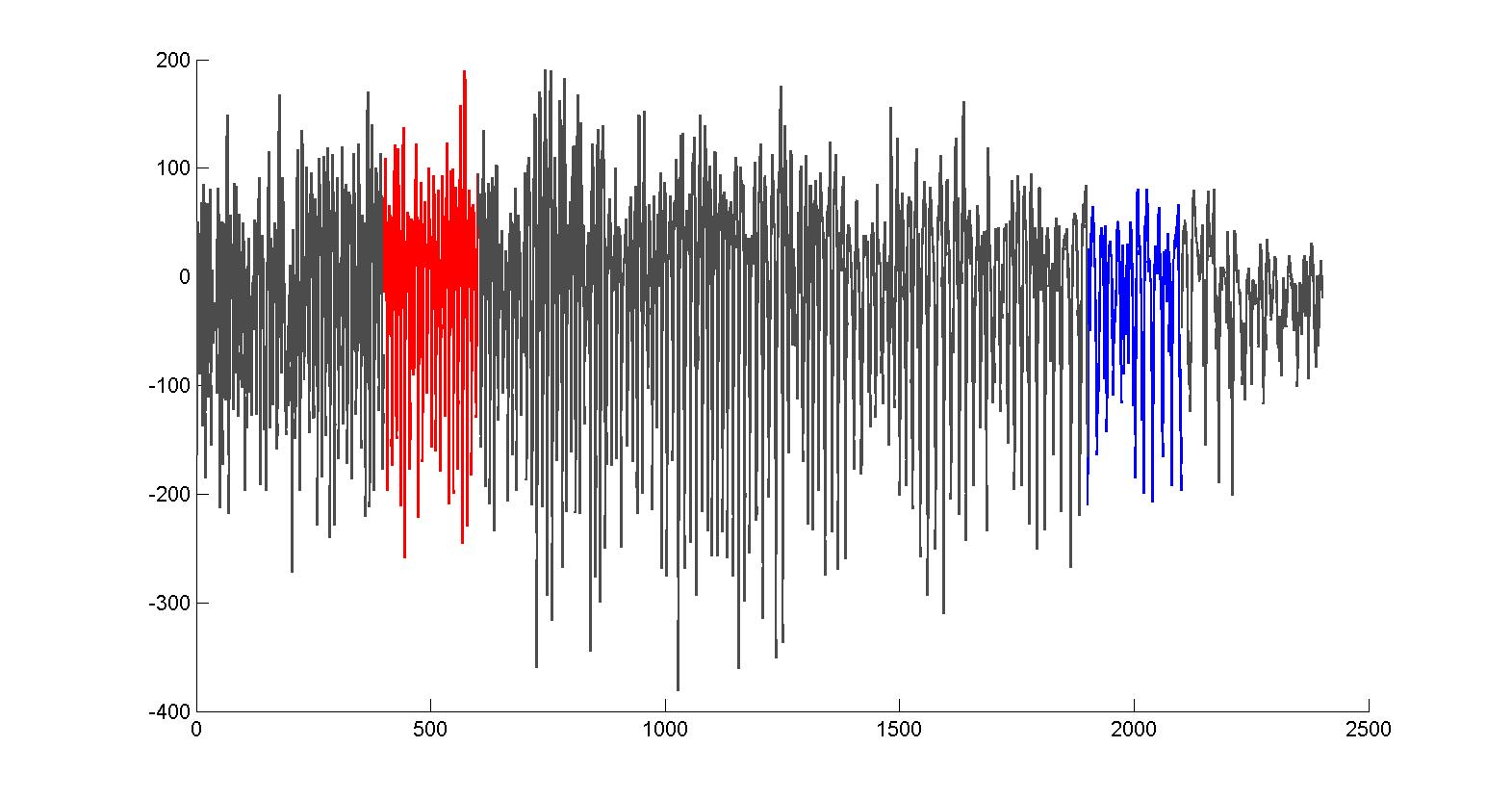 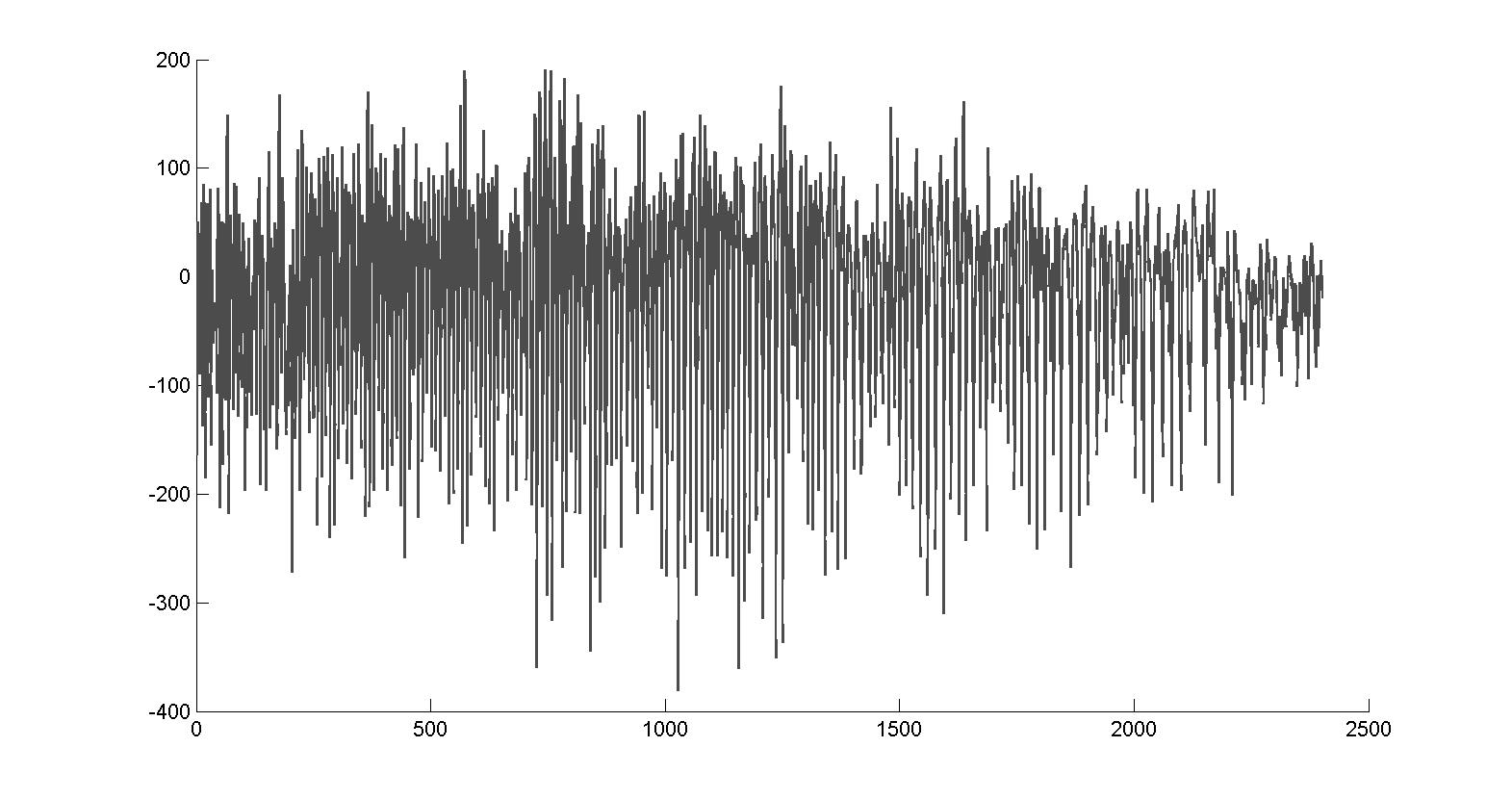 Example: EEG in Experimental Neuroscience
Some components are “brain waves”
S26.Low treatment
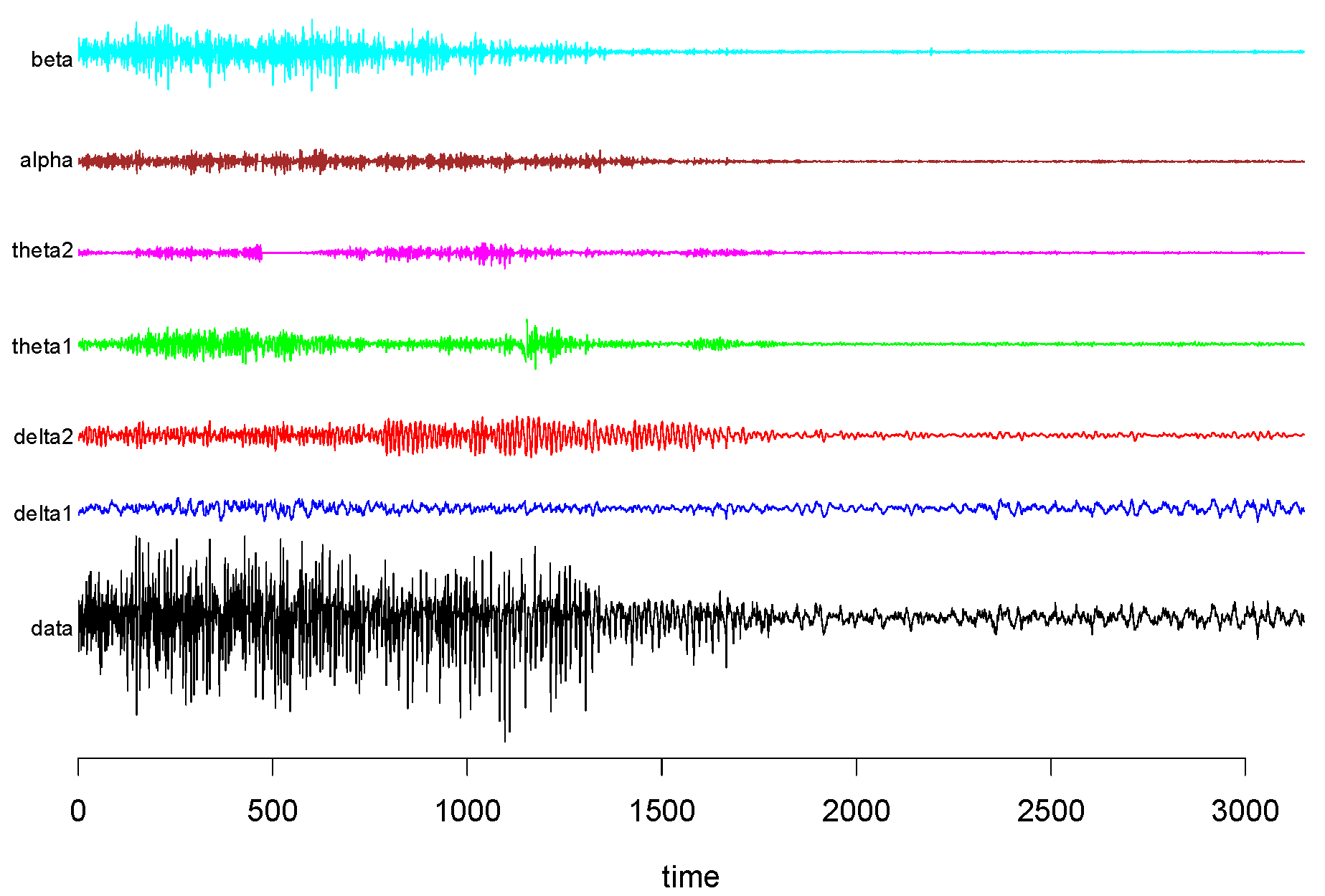 Treatment effects on brain seizures: 
                  Changes in amplitudes, wavelengths      	                  	   brain waves
S26.Low cf S26.Mod treatments
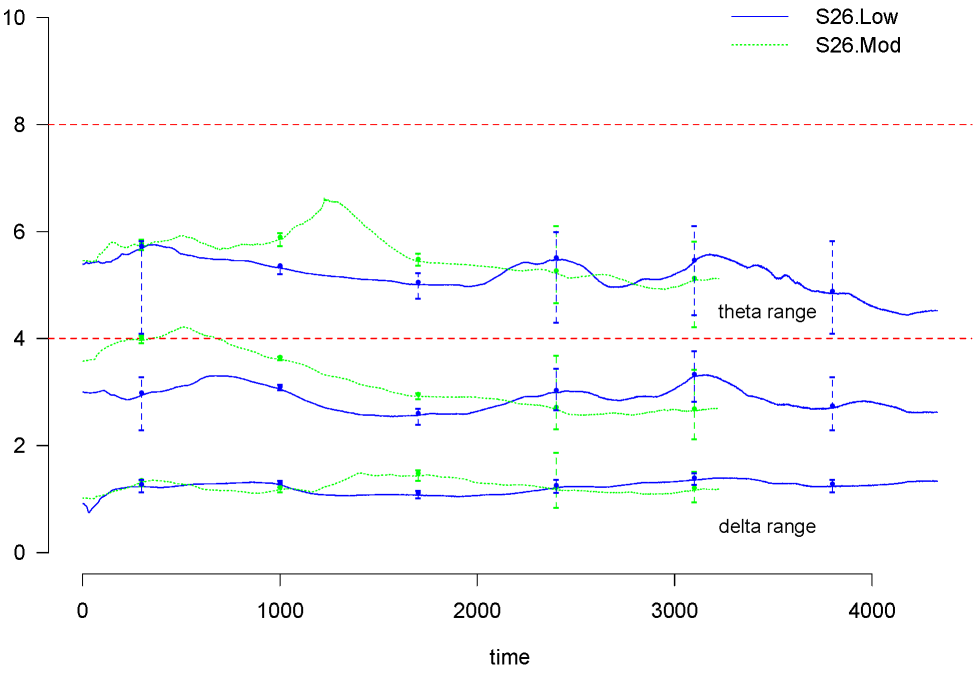 Bayesian Dynamic Modelling : Multiple Time Series
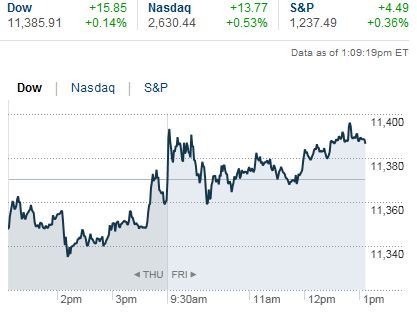 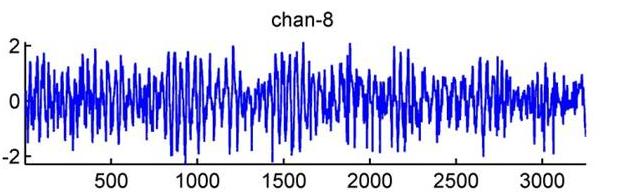 Neuroscience,
Imaging, …
Business
Finance
Econometrics
Social systems
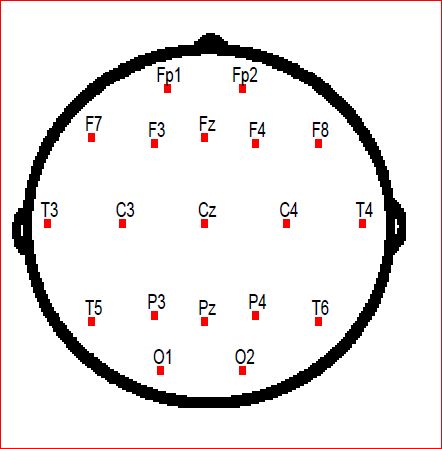 Finance - Portfolios
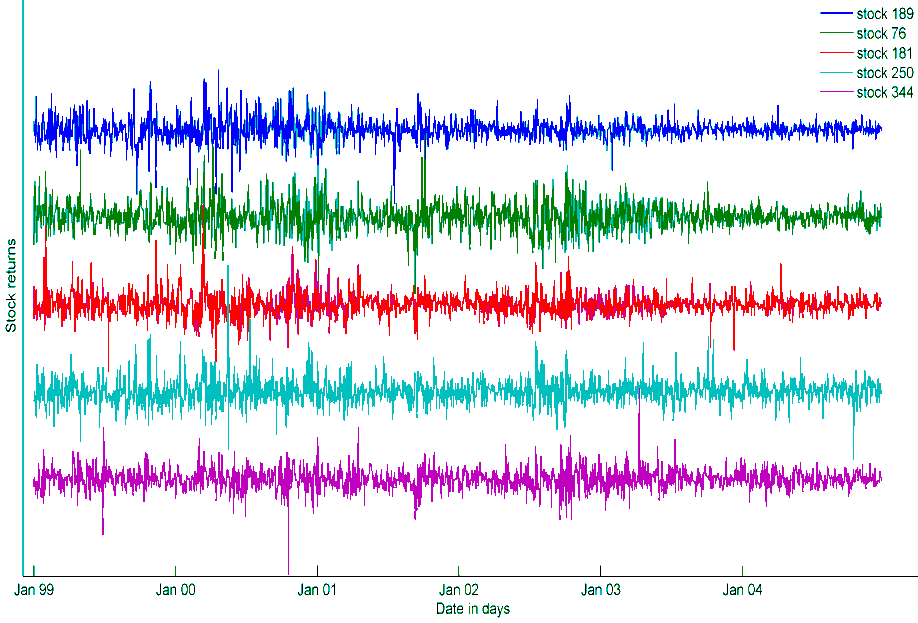 State Space 
Dynamic Models
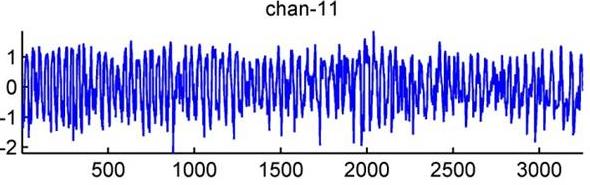 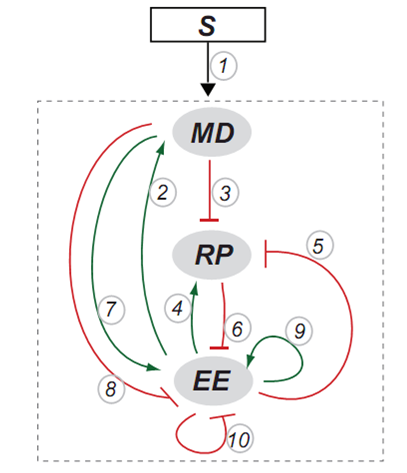 Bionetworks
Natural sciences & engineering
-
Computer modelling
Hydrology, Transportation, ….
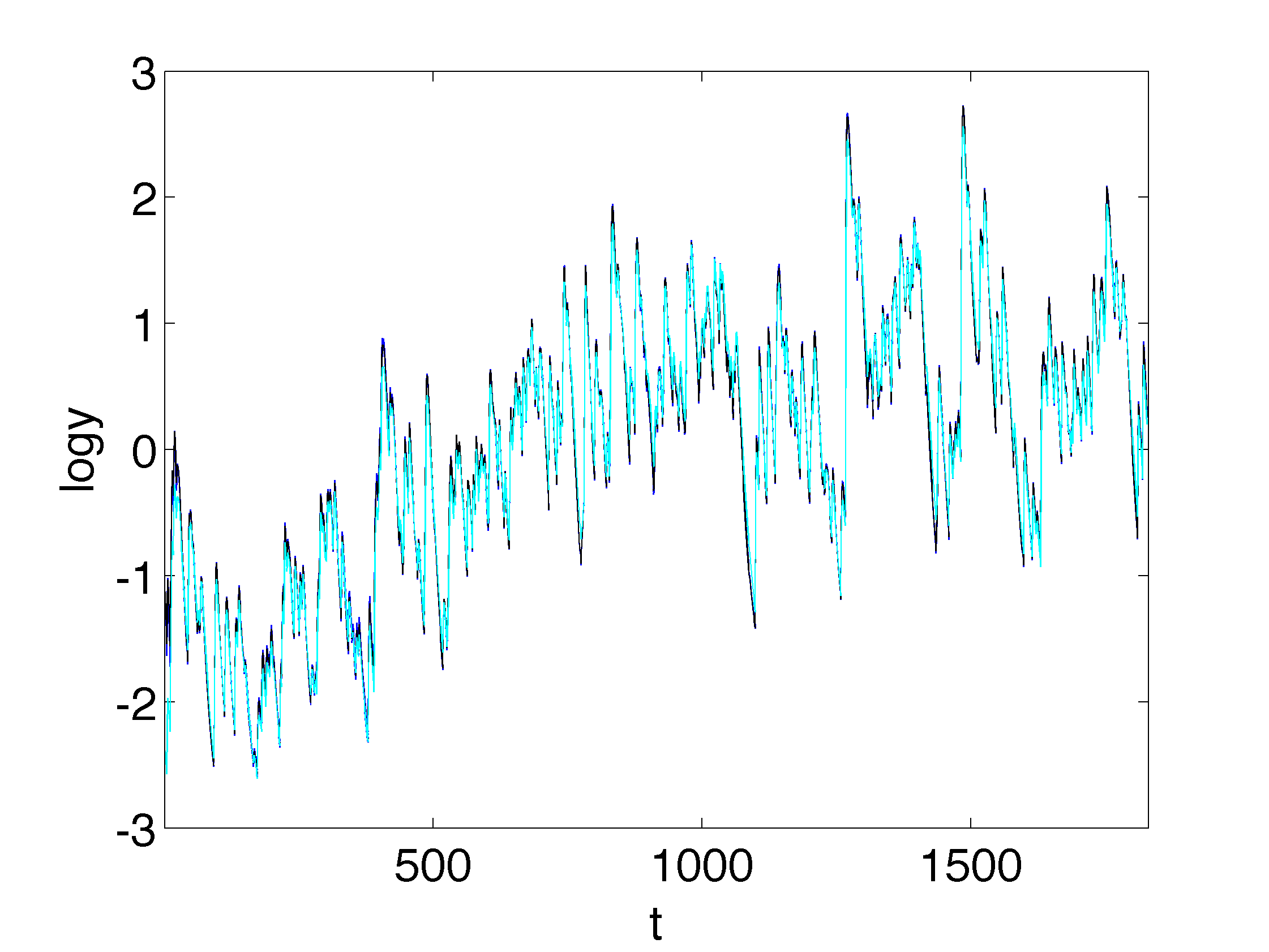 Foundations : Time-Varying Vector Autoregressive Model
q-vector dynamic process: TV-VAR(d)
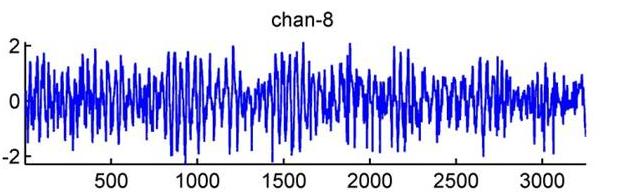 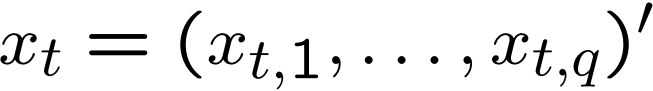 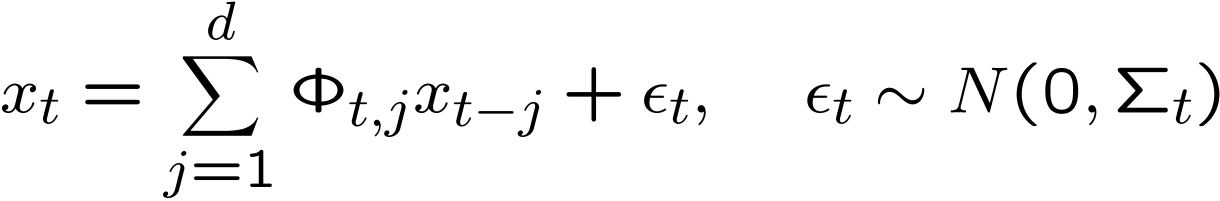 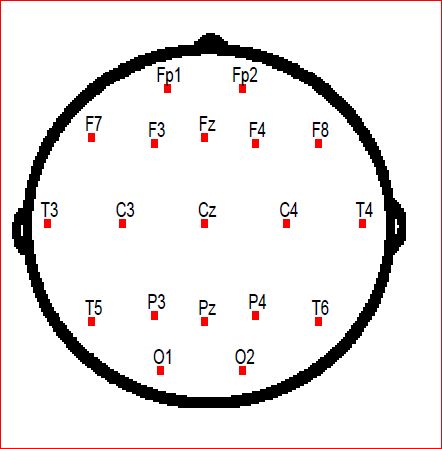 - as complete model
	- or as a latent component
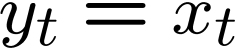 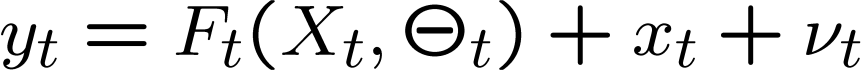 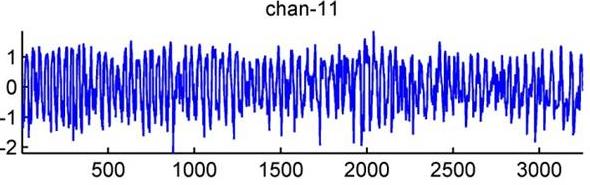 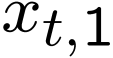 Multiple, latent quasi-cyclical structures
  - time-varying impact on output “channels”
  - dynamic network
  - dynamic lagged interconnections
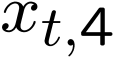 Examples of TV-VAR
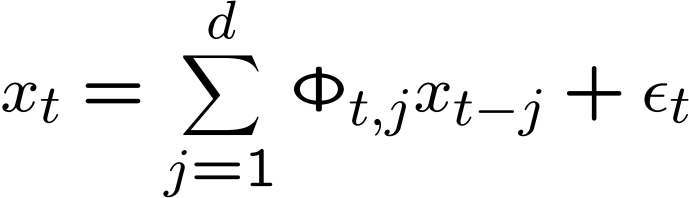 Macroeconomics, finance
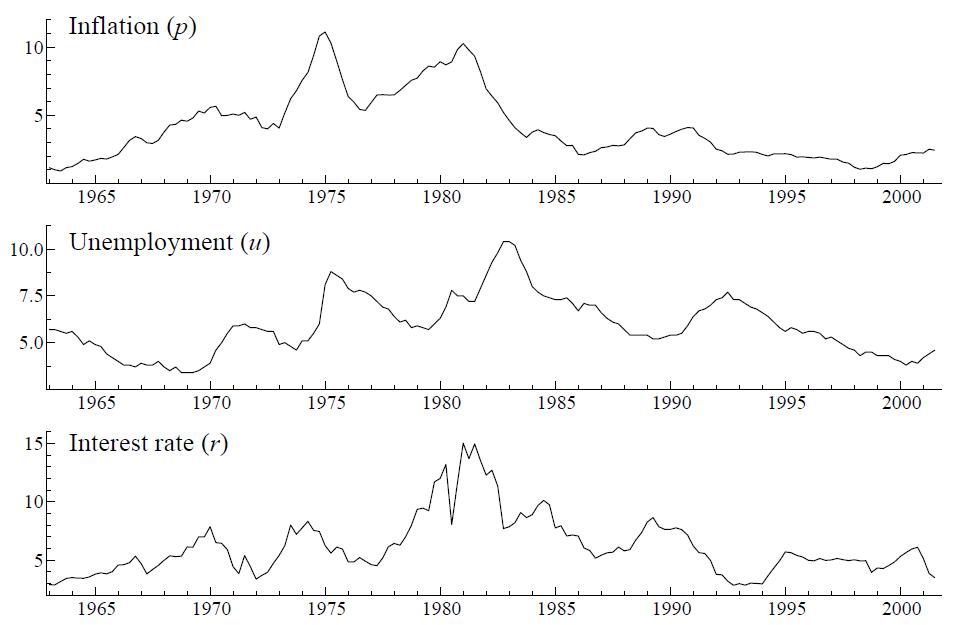 Causal interest, lagged effects


Dynamic models of volatility
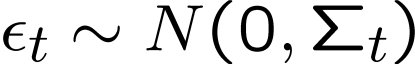 Hydrology, Transportation, ….
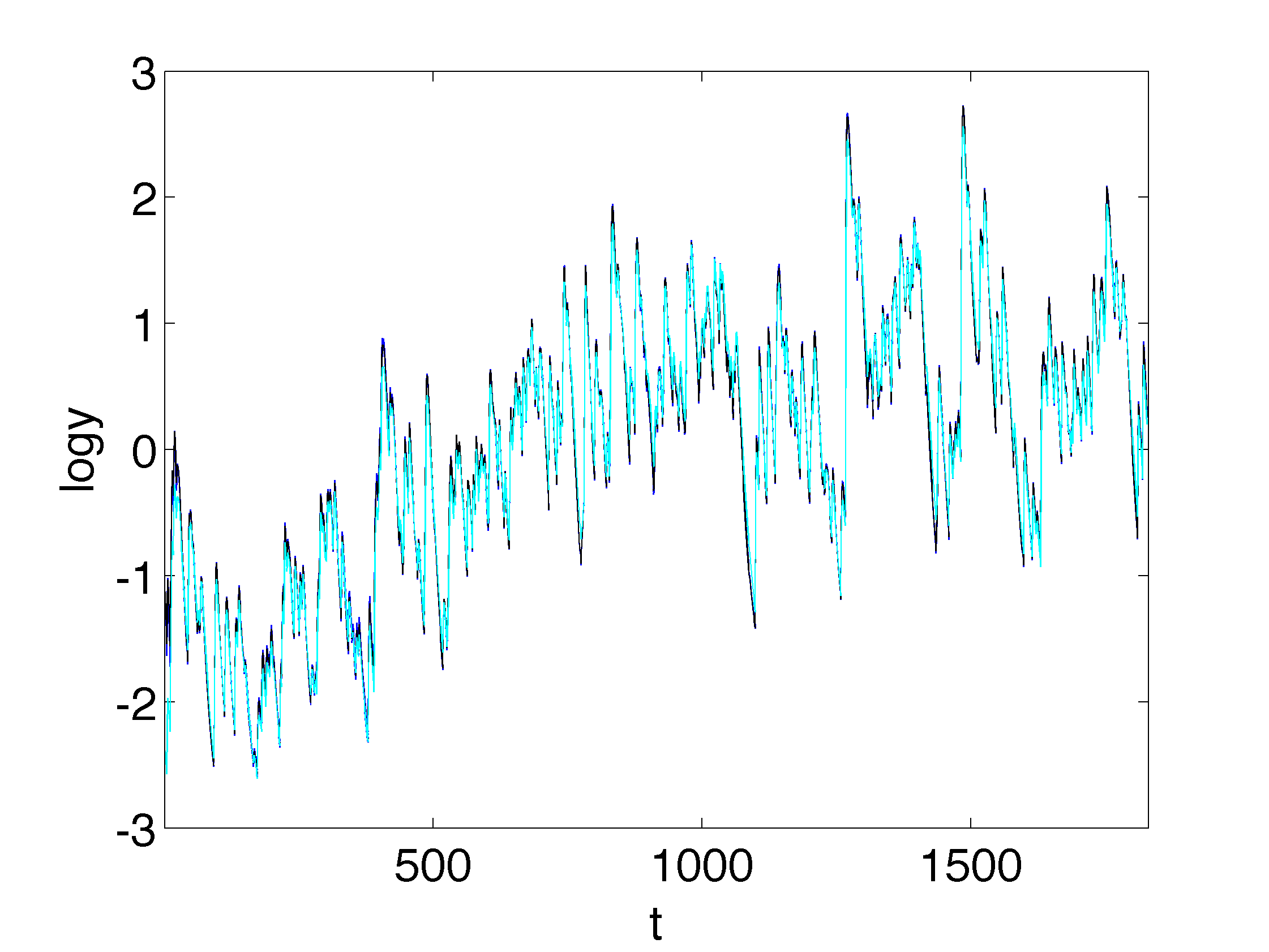 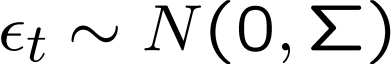 Spatial correlations
Network structure, computer modelling
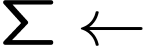 Foundations : Dynamic Volatility and Latent Factor Models
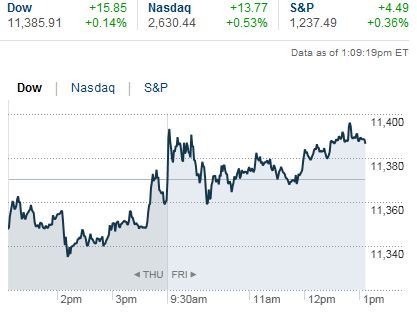 Business
Finance
Econometrics
Social systems
Finance - Portfolios
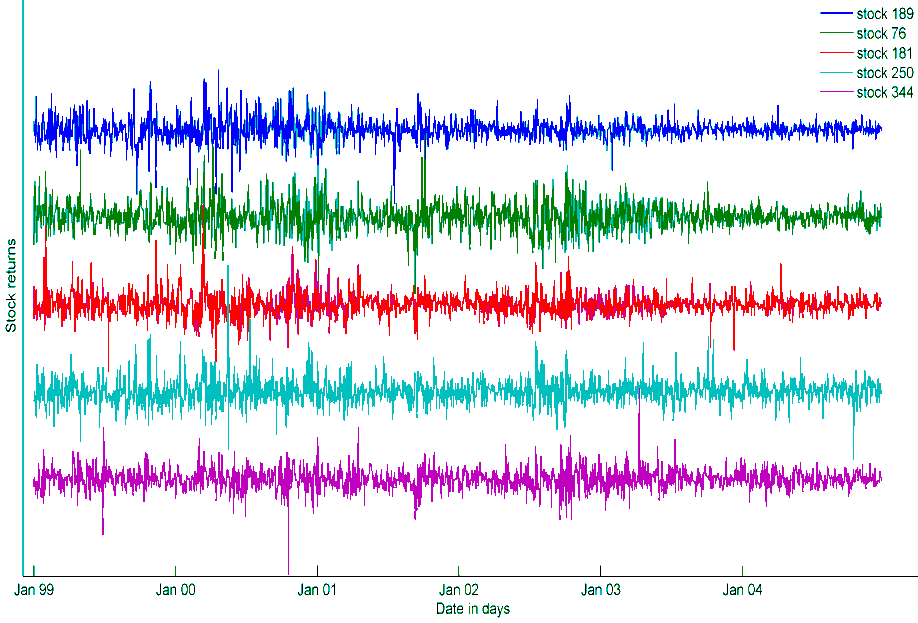 Cross-series (residual) structure: 
       - Time-varying dependencies
       - Influences of latent stochastic factors
Econometric: macro- 
	Hierarchical dynamic regressions

Futures markets, exchange rates
	Sequential portfolio decisions 

Demographic studies, institutional assessment
	Non-Gaussian/e.g. multinomial time series
Foundations : Partitioning/Attributing Variation
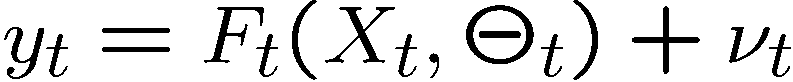 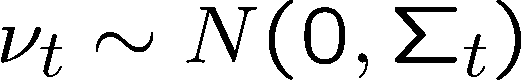 Latent factor models

       	      
	      - Bayesian models of “dynamic PCA”
                     - Dynamics: time series models for elements
Dynamic inverse Wishart processes  (>25 years)
	       - “Random walks” for variance matrices
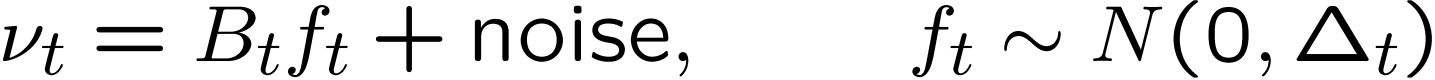 Example: Multivariate Financial Time Series - Daily FX: Volatility
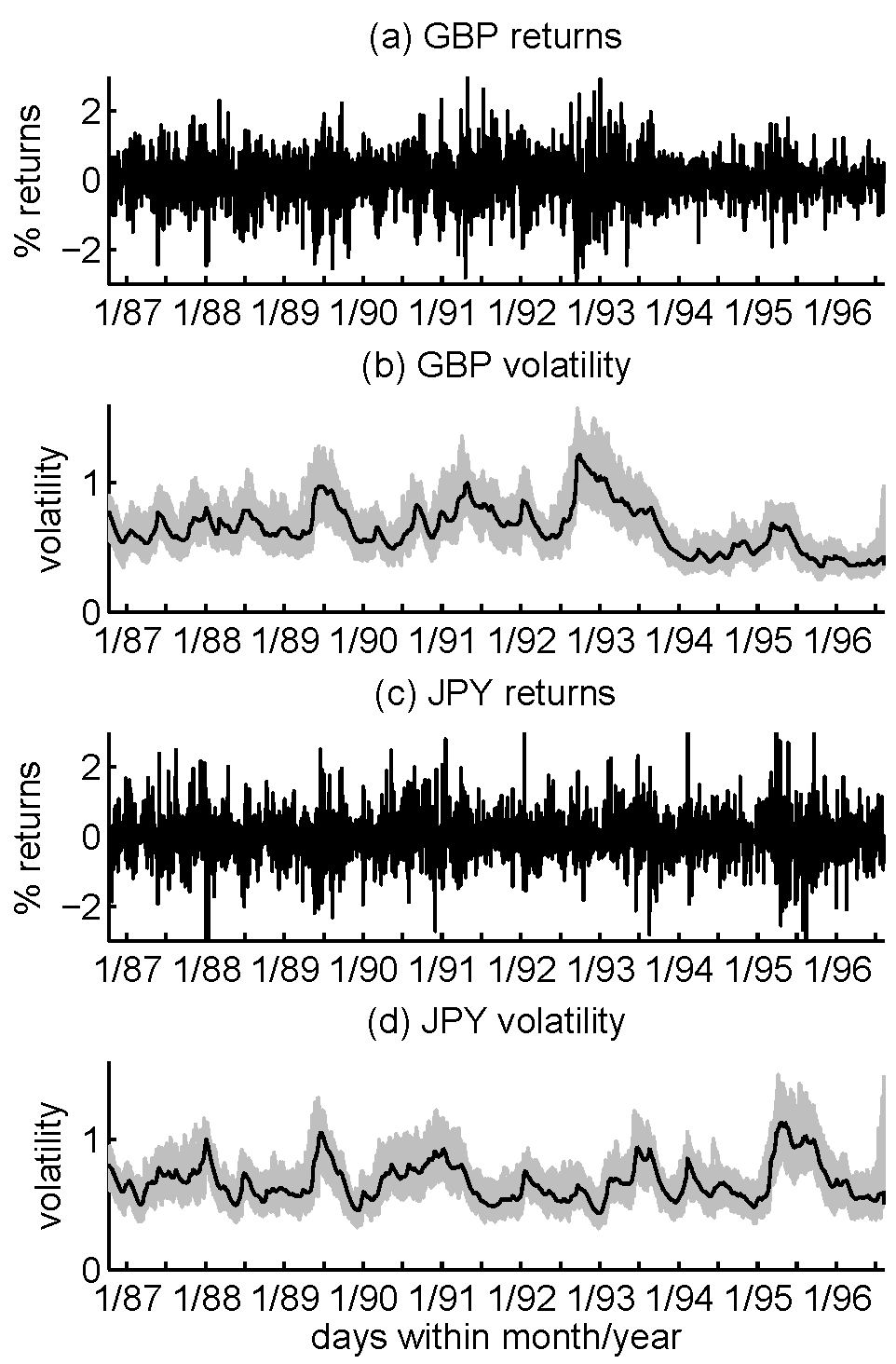 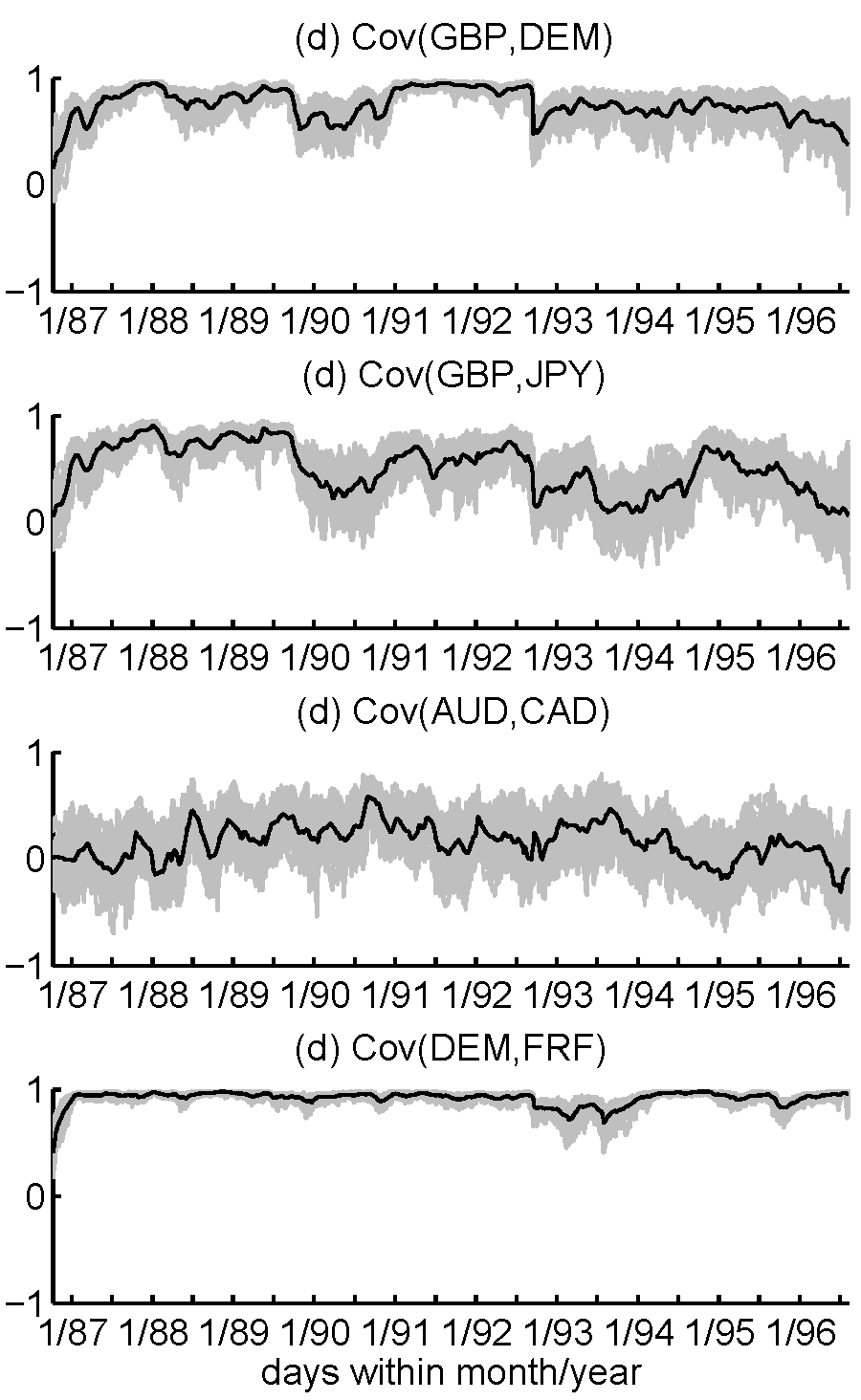 Example: Dynamic Factors in FX
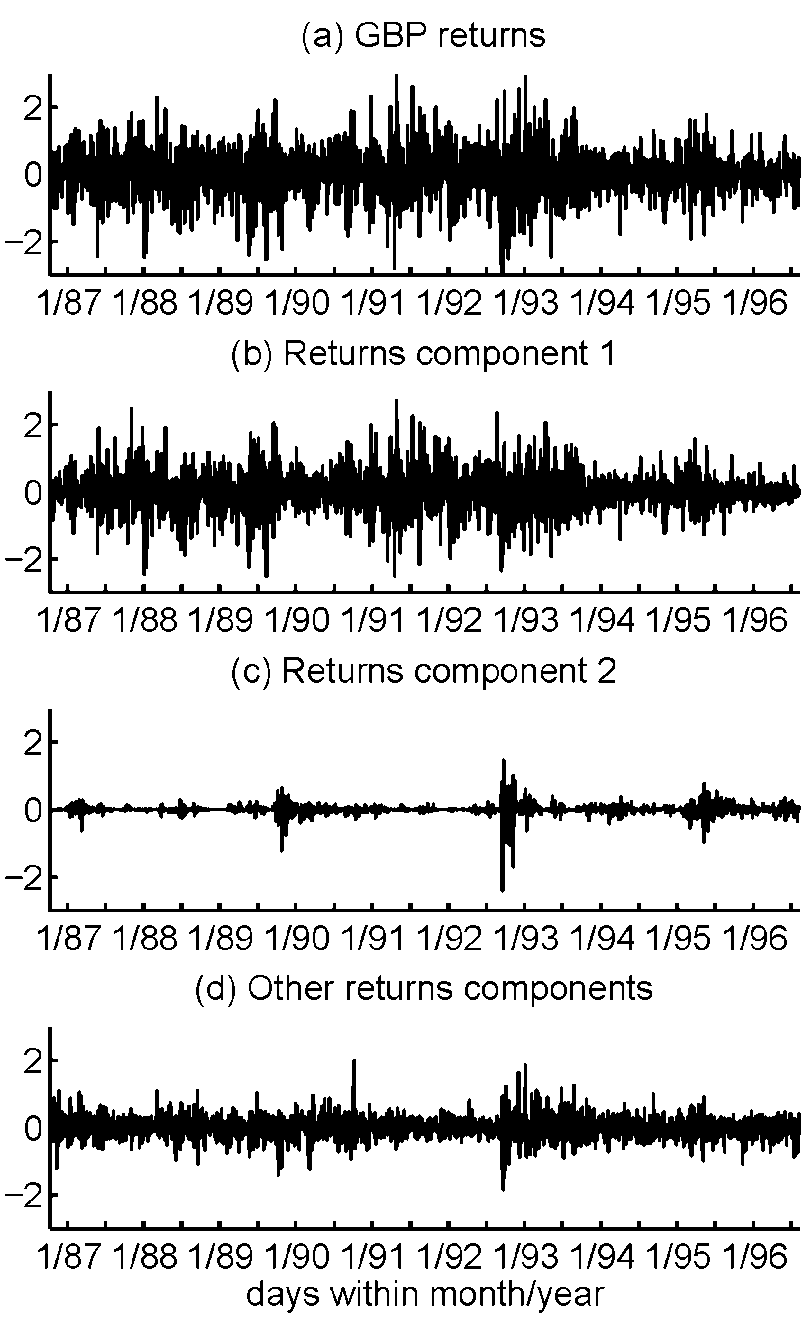 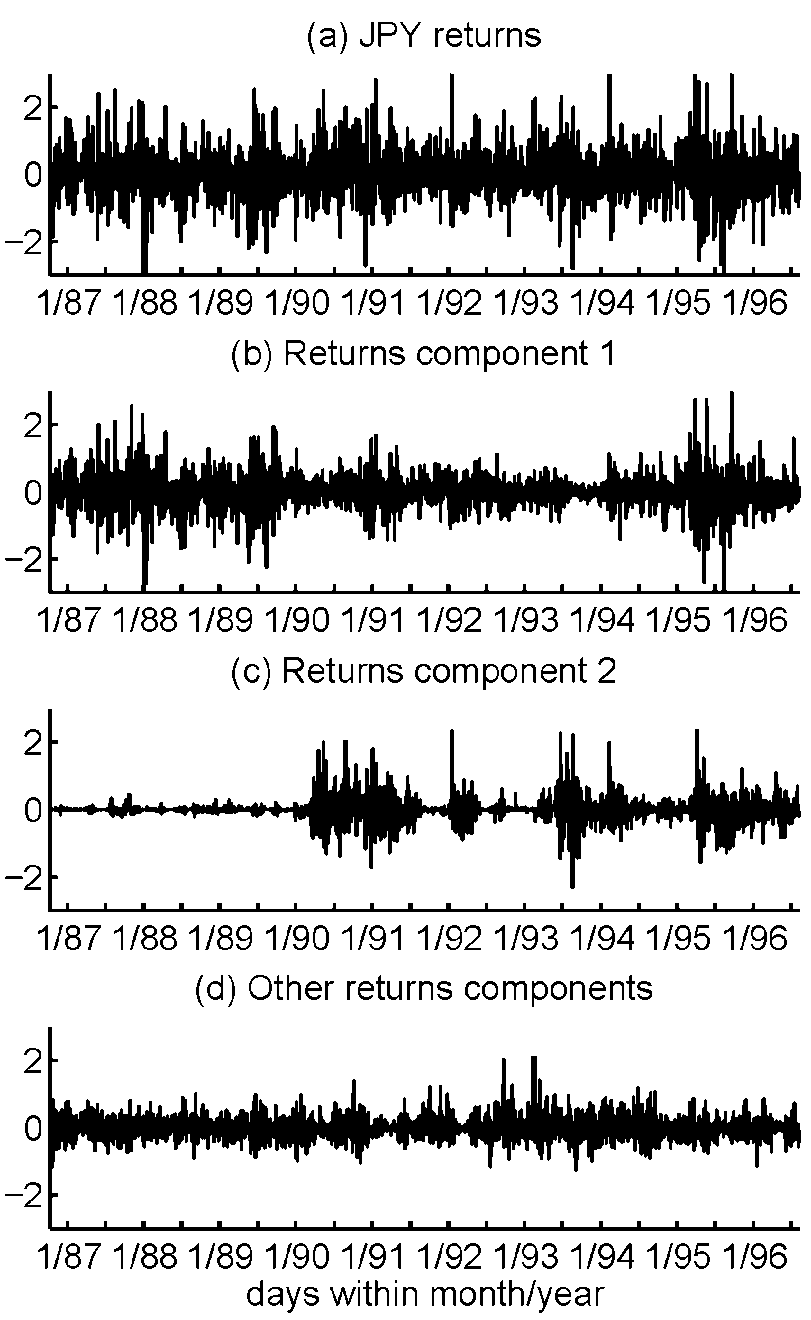 Foundations : Sequential Learning, Forecasting and Decisions
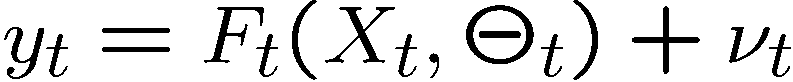 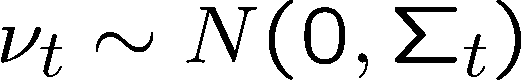 Sequential portfolio revisions: 
Asset allocation
- based on step-ahead predictions
     - hugely influenced by tracking/short-term 	                 	prediction of volatility dynamics
     - relevant partitioning/attributing variation
     - volatility components/factors: 
                interpretation, open to intervention
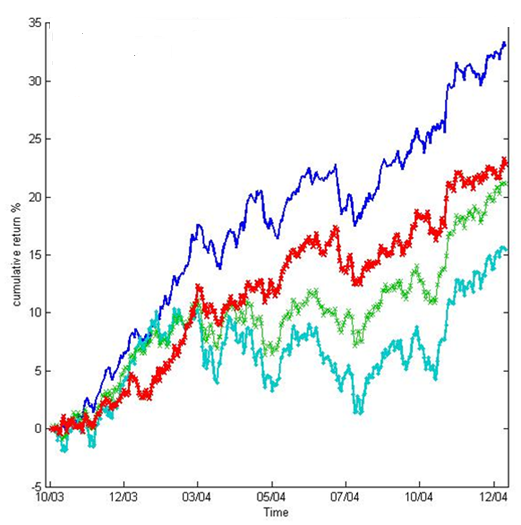 ¥ returns
Multiple implementations : 
managing risk, making money  ~ 20years
Fast Forward to 2007-2012: Some Recent and Current Foci
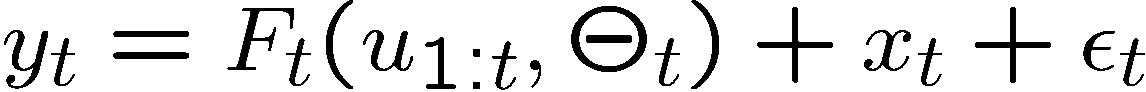 Dimension

Structure

Sparsity
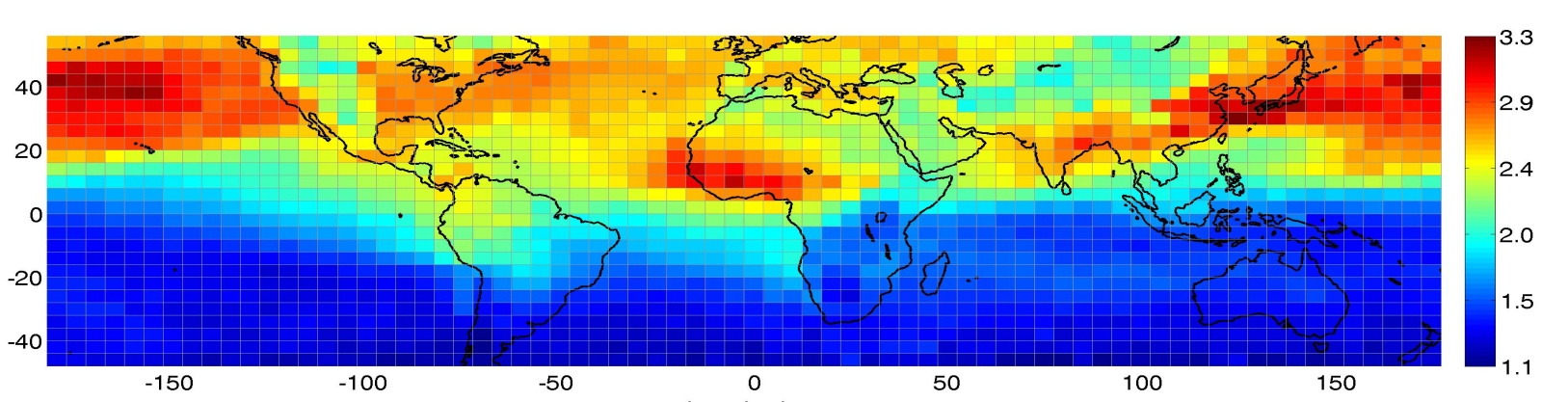 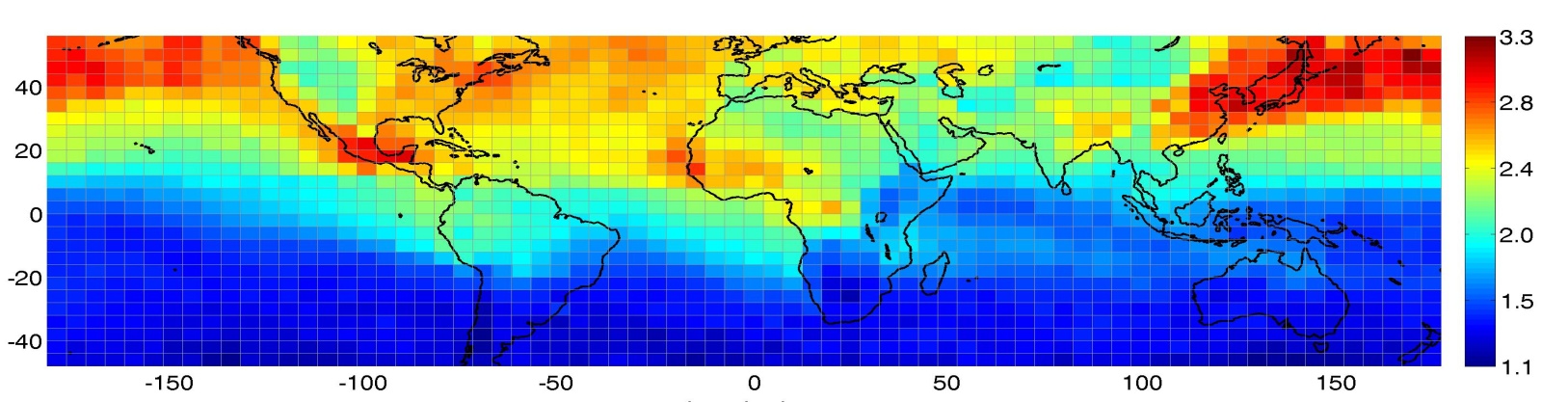 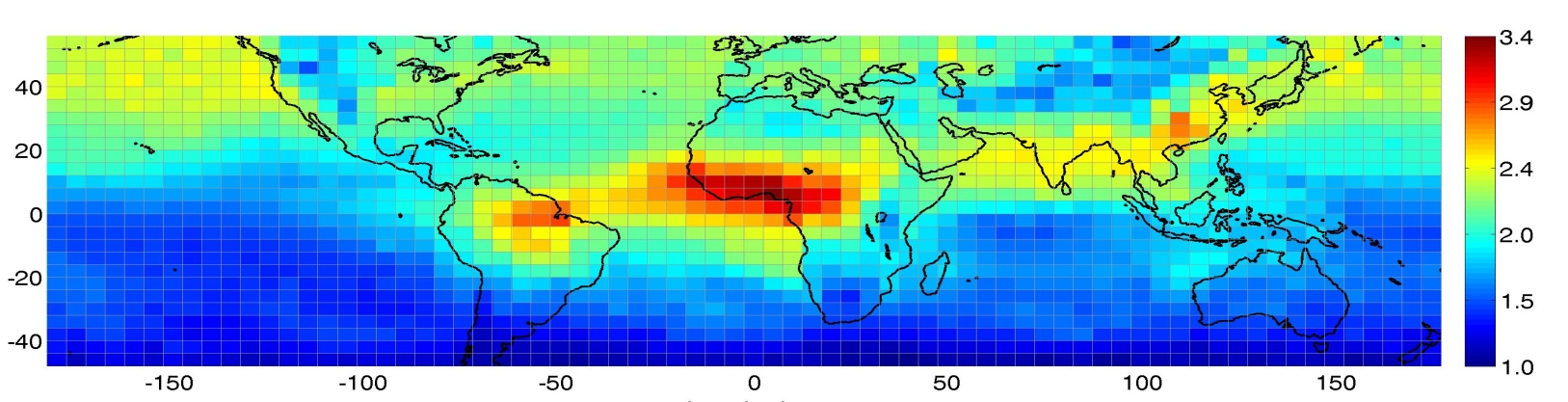 Inputs: 
Computer model
Spatial, structured covariances
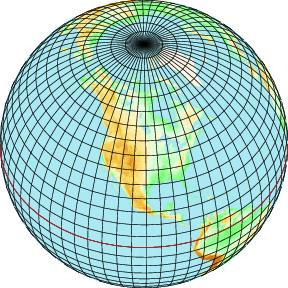 Sparse/graphical 
spatial model structure
Example: Atmospheric chemistry
     - Hi-res satellite data - atmospheric CO
     - Large scale lattice data: dim ~ 1000s
     - Weekly, daily time series
Foundations : Sparsity in Higher-Dimensional Dynamic Models
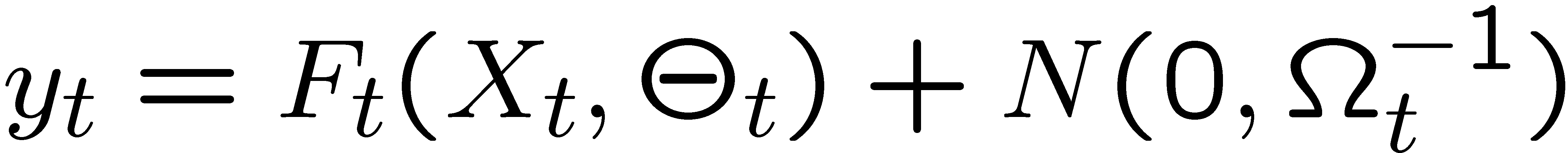 local level/random walk
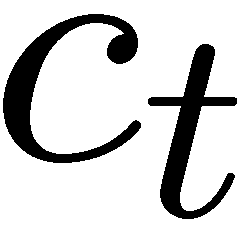 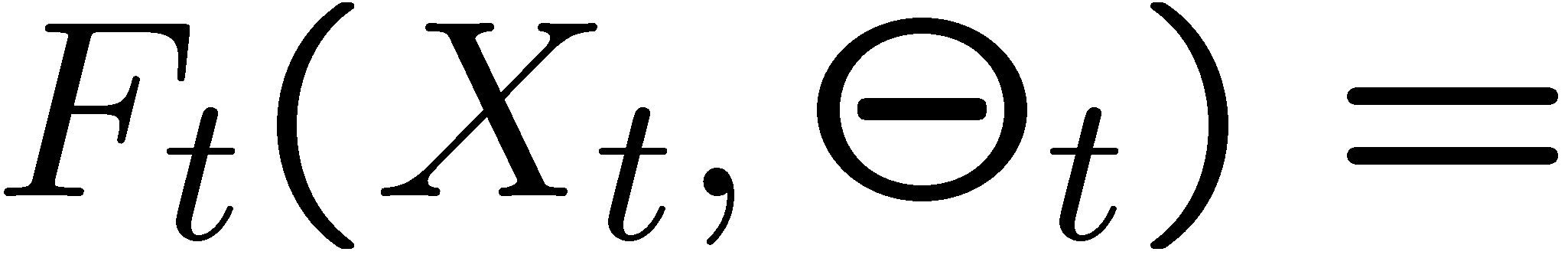 dynamic regression
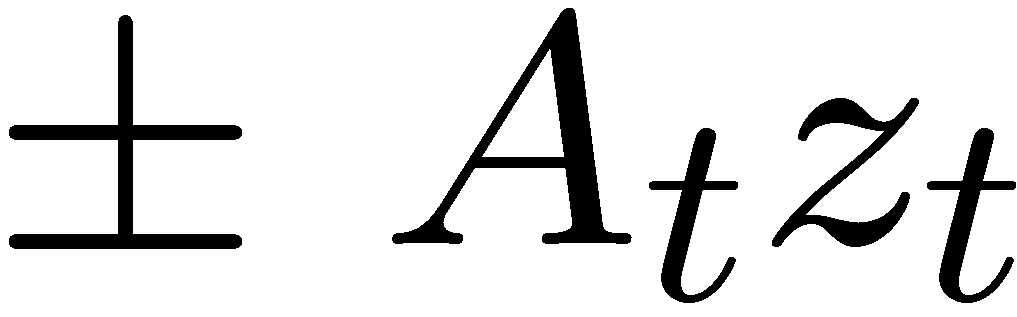 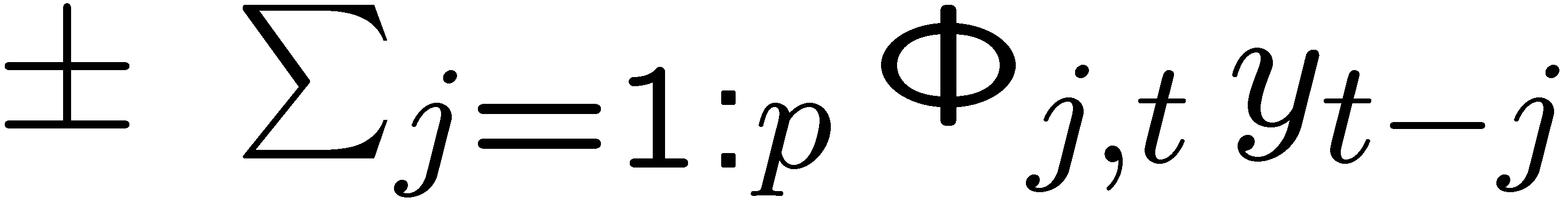 TV-VAR(p)
dynamic vector latent factor
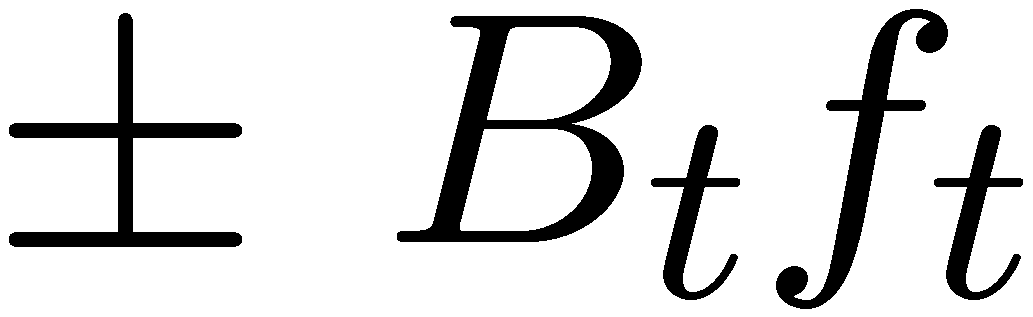 IID, or TV-VAR(d)
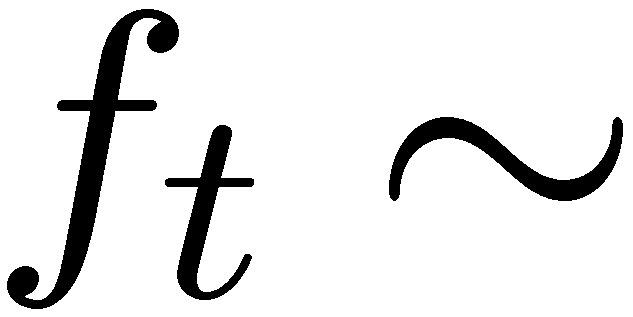 TV-VAR(s)
dynamic volatility model
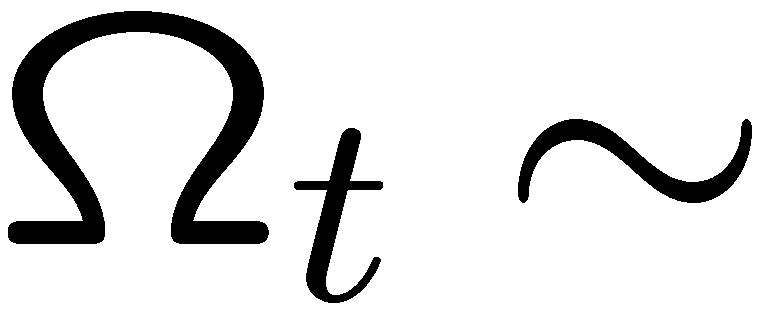 Foundations : Sparsity in Higher-Dimensional Dynamic Models
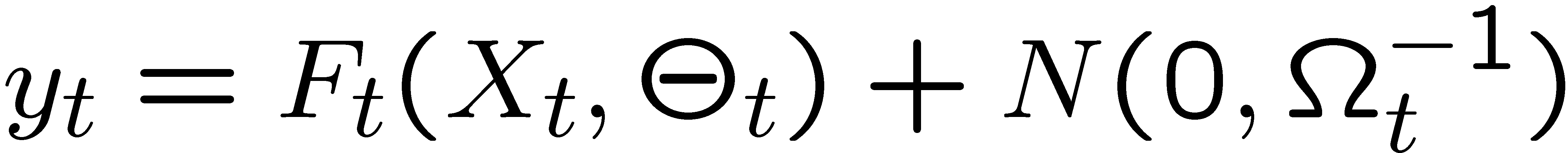 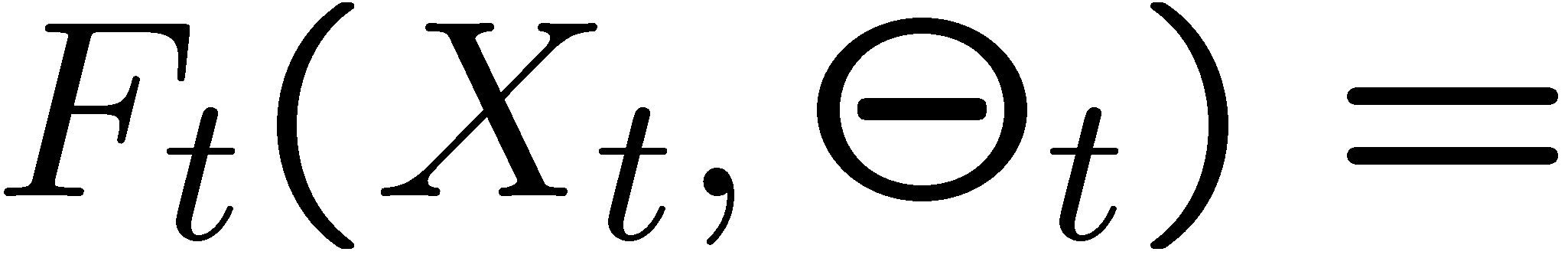 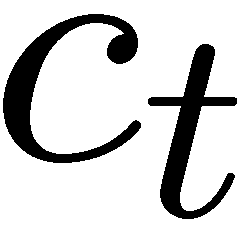 Sparsity
Many zeros
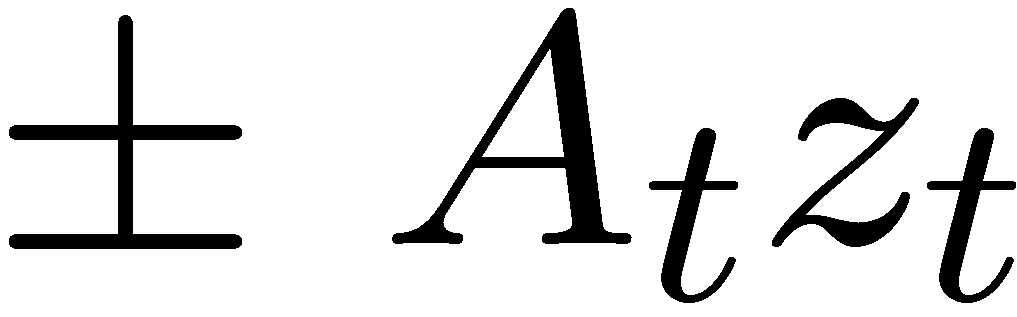 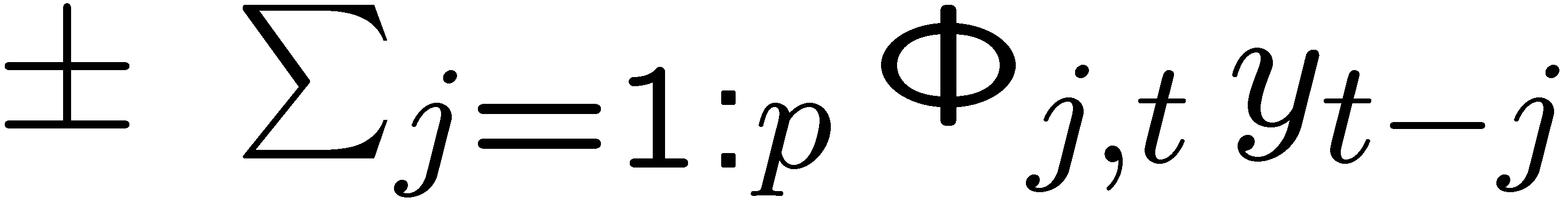 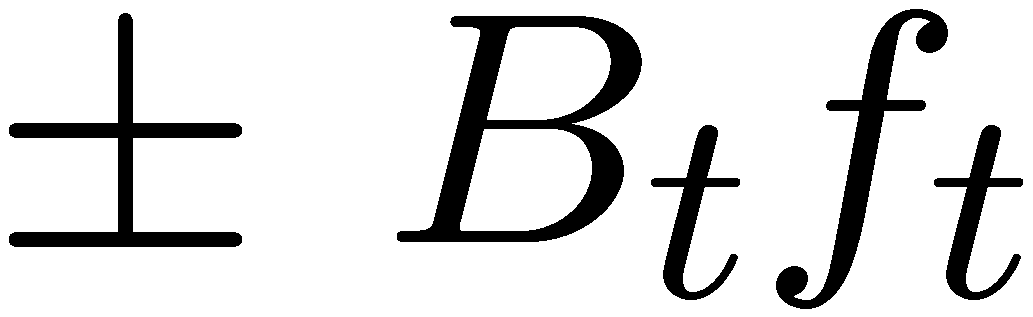 TV-VAR(s)
Dynamic Graphical Modelling for Volatility Matrices
Dim ~ 100s-1000s
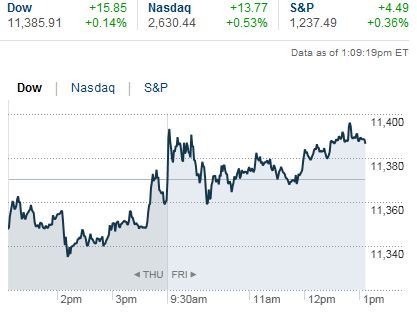 Sparsity for structure, scale-up:  
Zeros in off-diagonals of      .
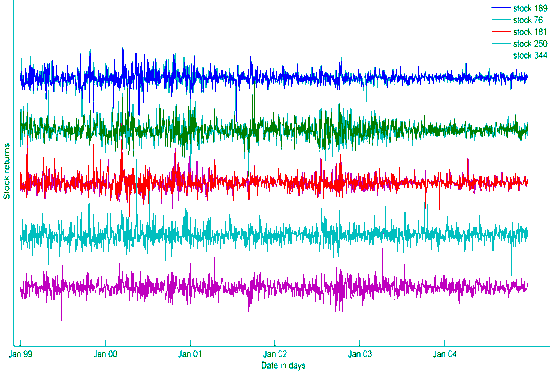 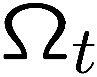 Dynamic hyper-inverse Wishart models 

Precision matrix pattern of zeros :
 chosen graph

Large scale graphical model search:  
Explore graphs – parallel computation
Bayesian model mixing & averaging
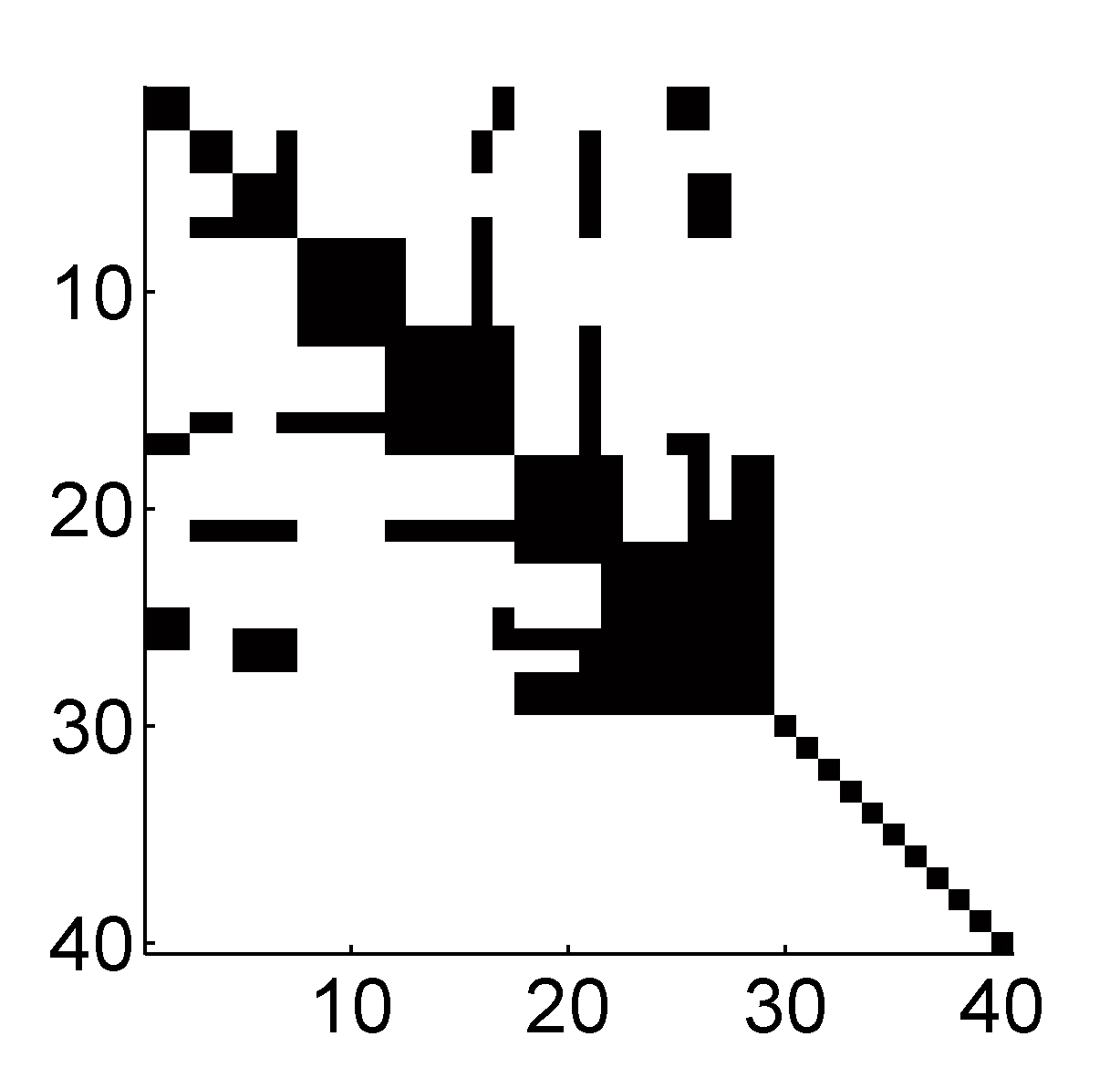 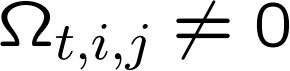 Foundations: Prediction and Decisions
S&P: 346 stocks
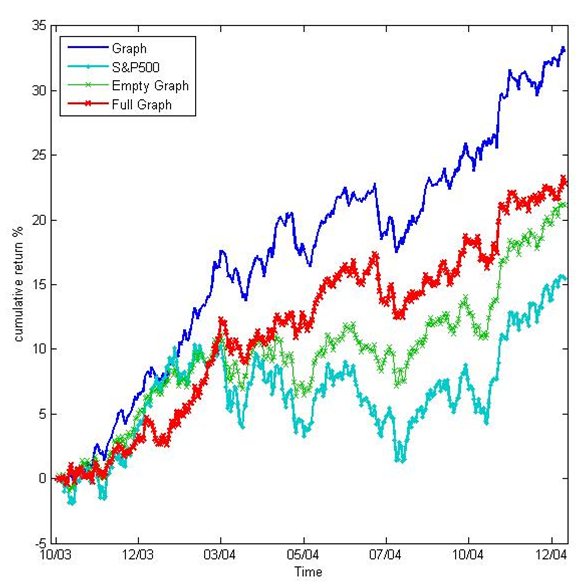 Sparse models -


: high posterior probability
: lower estimation uncertainties
: lower prediction uncertainties
: higher portfolio returns
: less volatile portfolios
: less risky portfolios

 
- better Bayesian decisions
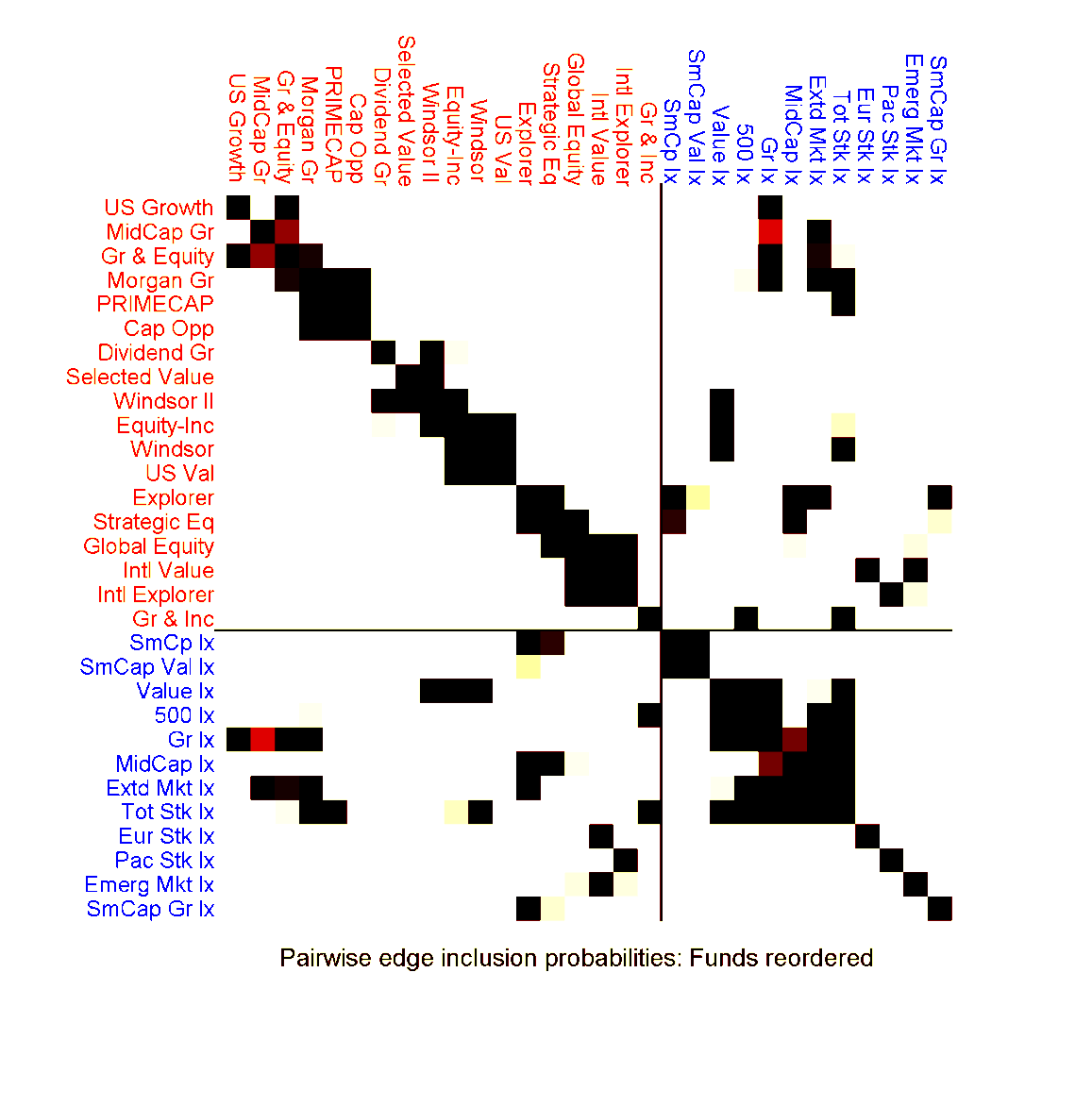 Full graph
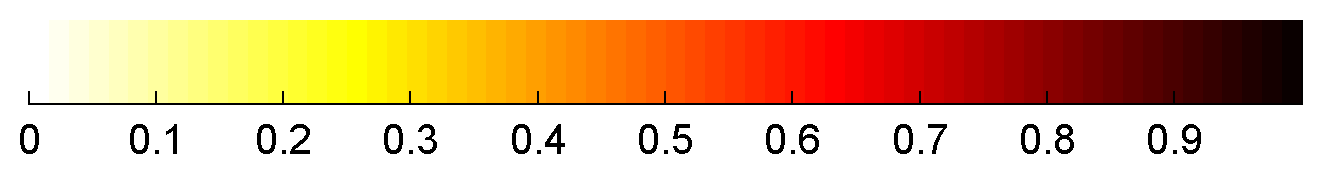 Foundations: Prediction and Decisions
30 mutual funds: in 4 metrics
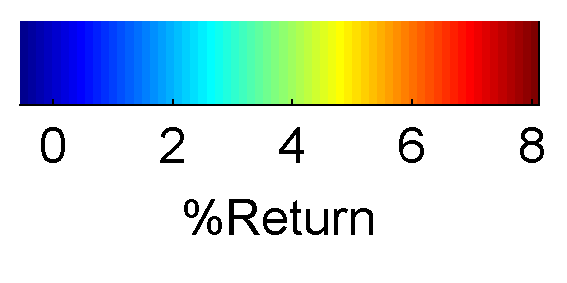 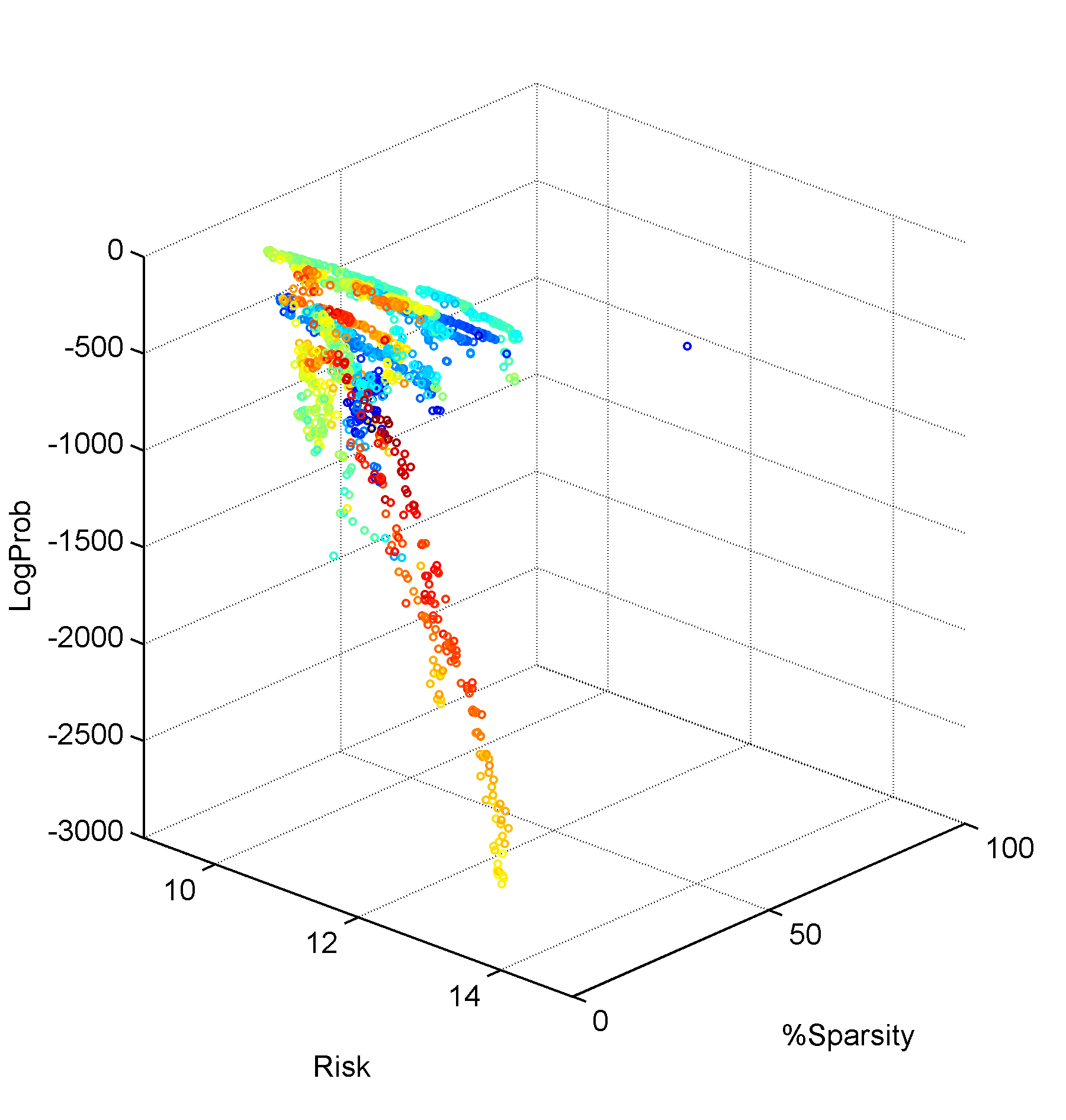 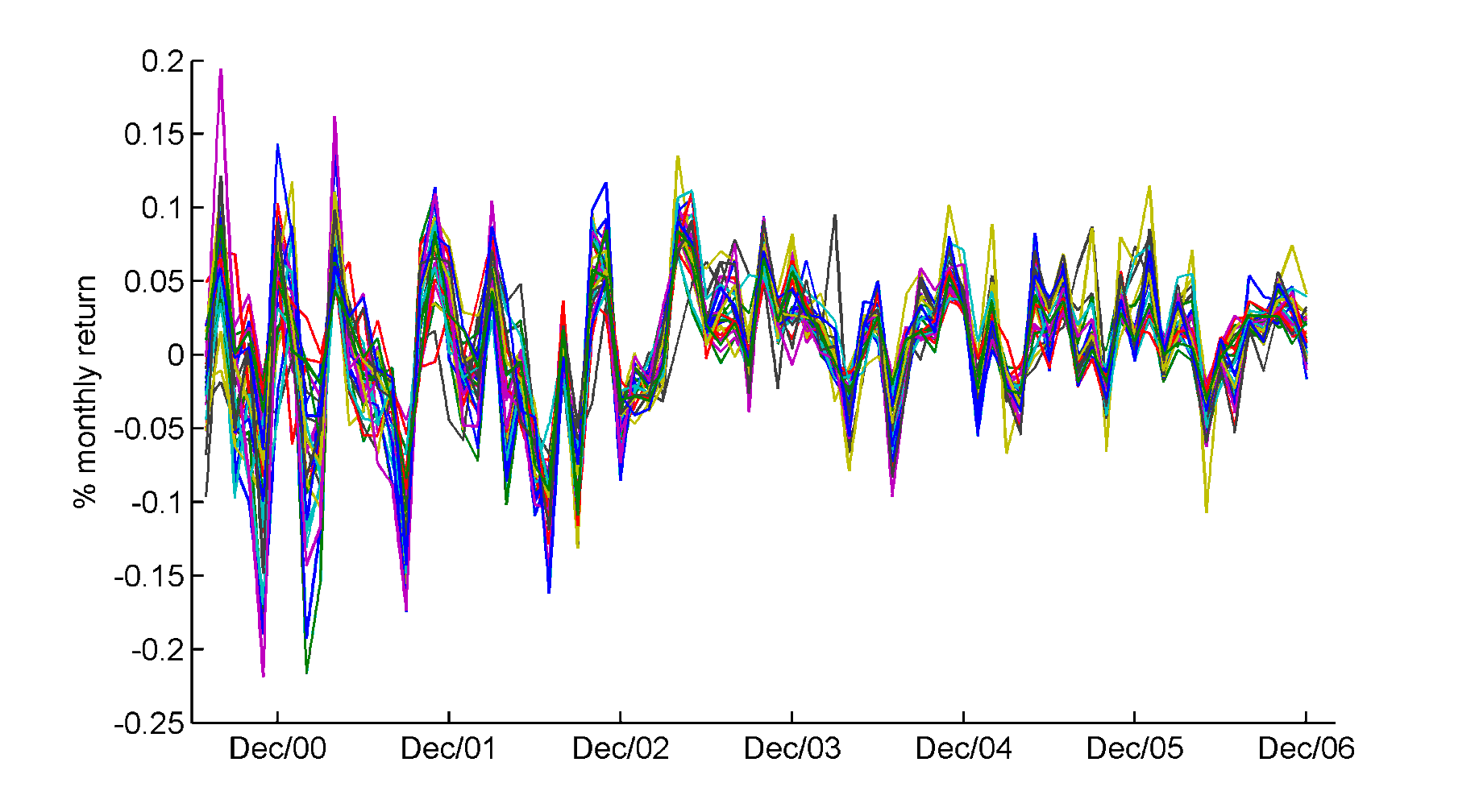 Bayesian Dynamic Modelling : Topical Issues
Time variation 
in sparsity patterns?
Dynamic sparsity/parsimony 
&/or 
“dynamic variable selection”
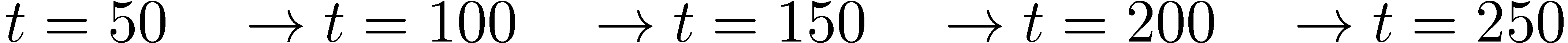 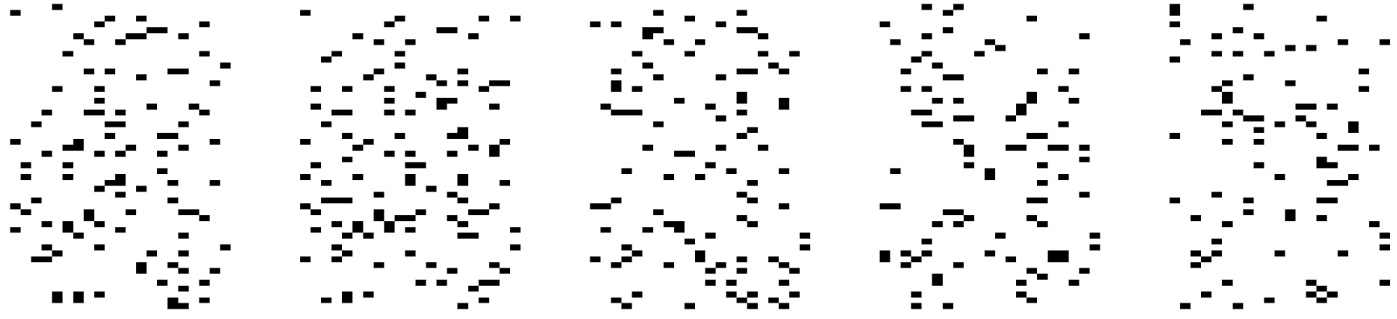 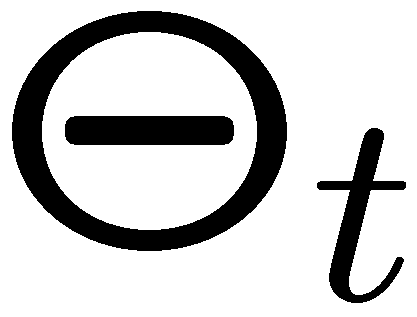 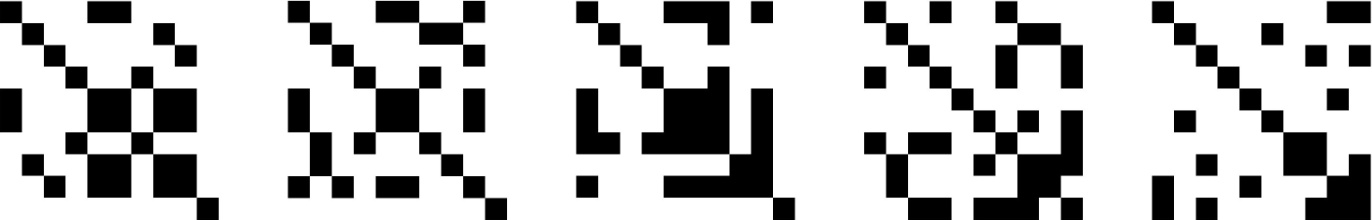 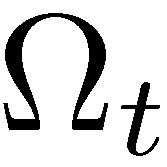 Dynamic Bionetwork Modelling : More Topical Issues
Dynamic cellular networks 
Mechanistic stochastic nonlinear models
mic cellular networks 
Latent states : Missing data
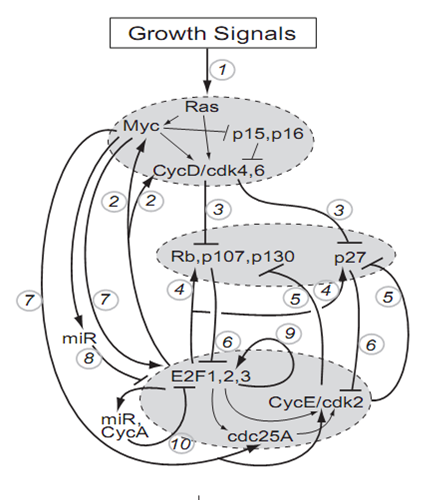 Dynamic imaging
Cell tracking
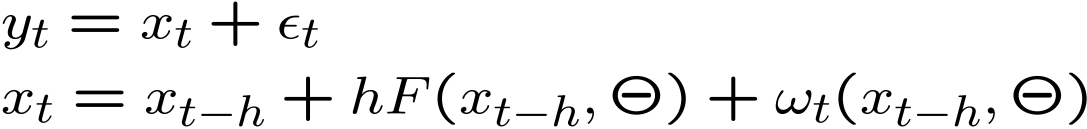 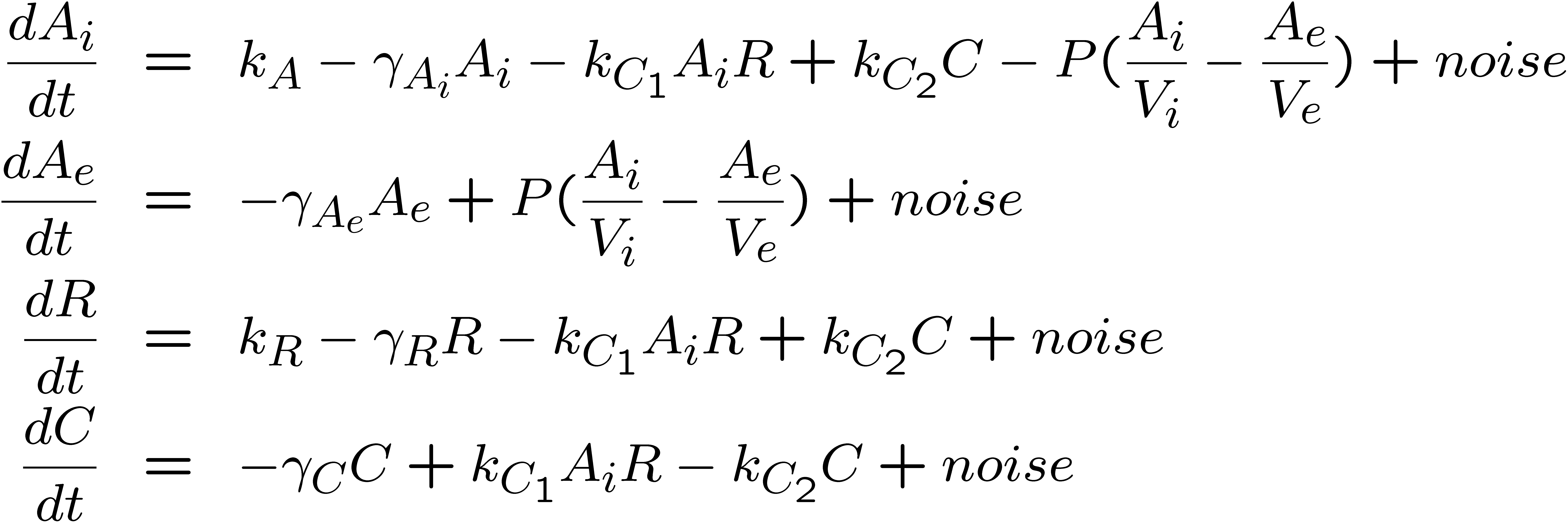 Foundations & Issues : Computation in Bayesian Dynamic Modelling
Simulation: 
forecasting = synthetic futures
Major challenges
     : simulation of long series of  
     latent states
: dimension 

     
Major challenges
      : dimension
20+ years of MCMC 
     : forward filtering, backward sampling 	for state space models
20+ years of SMC 
       : particle filtering, learning
        : ABC
Bayesian Dynamic Modelling
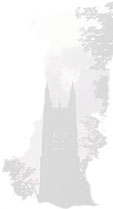 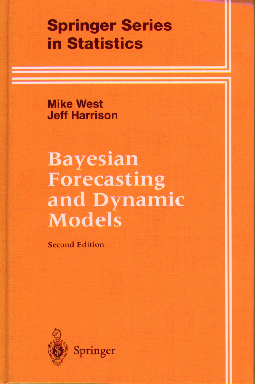 Bayesian Dynamic Modelling, 2012
Bayesian Inference and Markov Chain Monte Carlo: In Honour of Adrian Smith 
Clarendon: Oxford
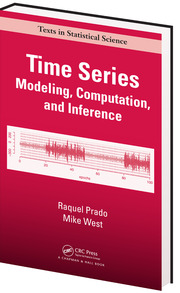 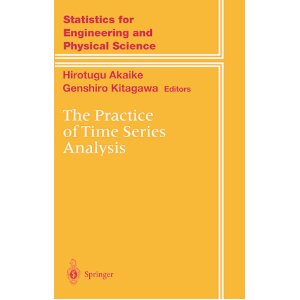 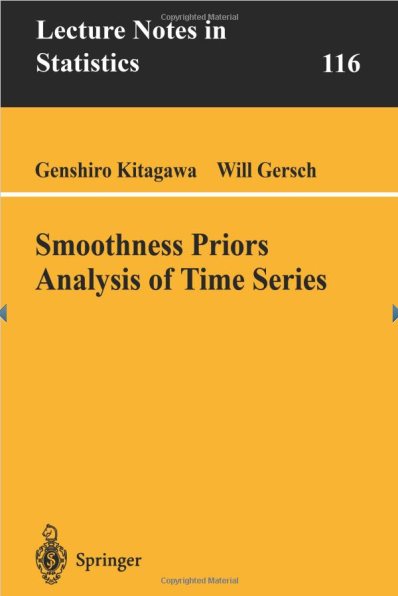 Mike West
Duke University
ISBA Lecture on Bayesian Foundations	               ISBA World Meeting                         June 25th 2012, Kyoto
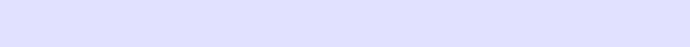 Some Dynamic Bayesians @ Kyoto ISBA 2012
Ioanna Manolopoulou 
 : Spatio-dynamics/bio-cell tracking

Fernando Bonassi
 : ABC/SMC in dynamic models 

Raquel Prado
 : Multivariate dynamic hierarchies
Jouchi Nakajima
: Dynamic sparsity

Ryo Yoshida
: Sparsity in dynamic networks


& ±35 more ….


 
& >30 others …
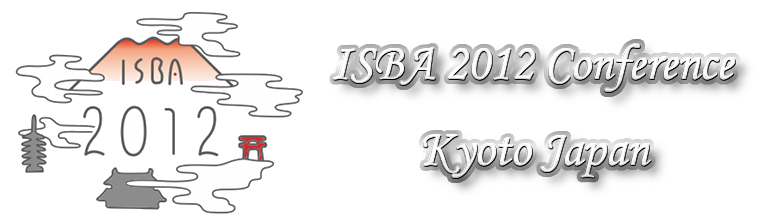 [Speaker Notes: Jon Stroud : Spatio-dynamics]